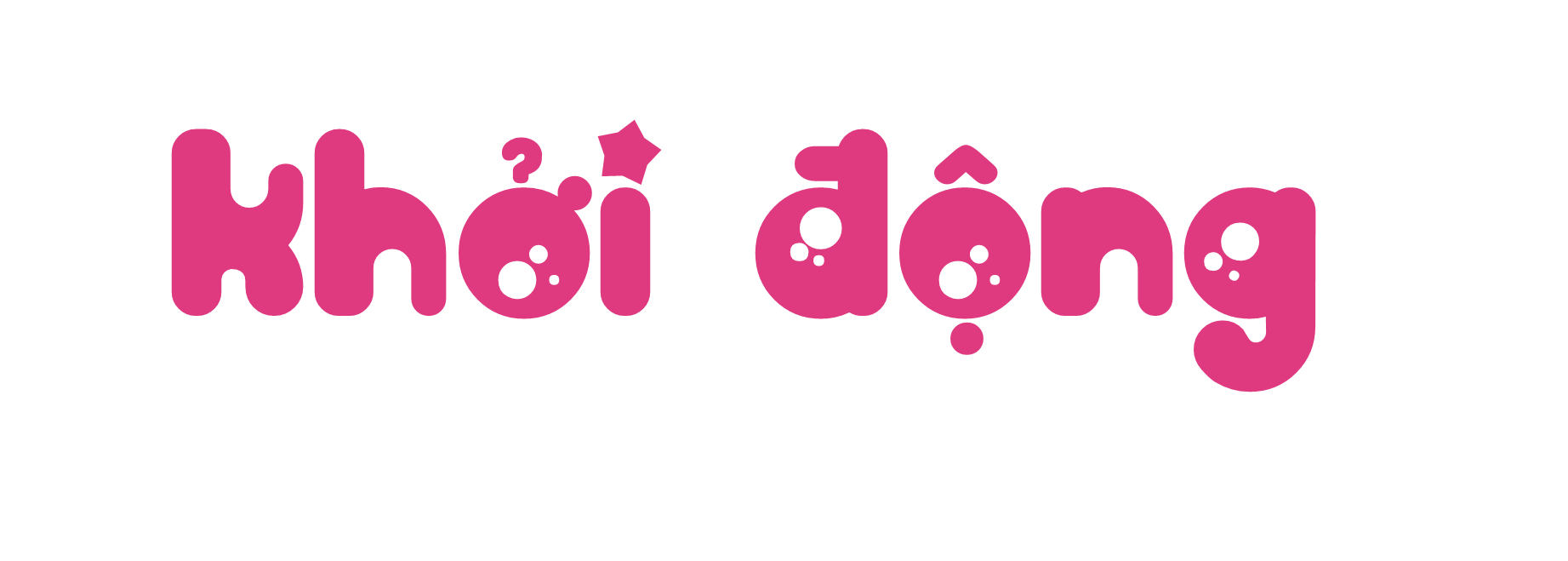 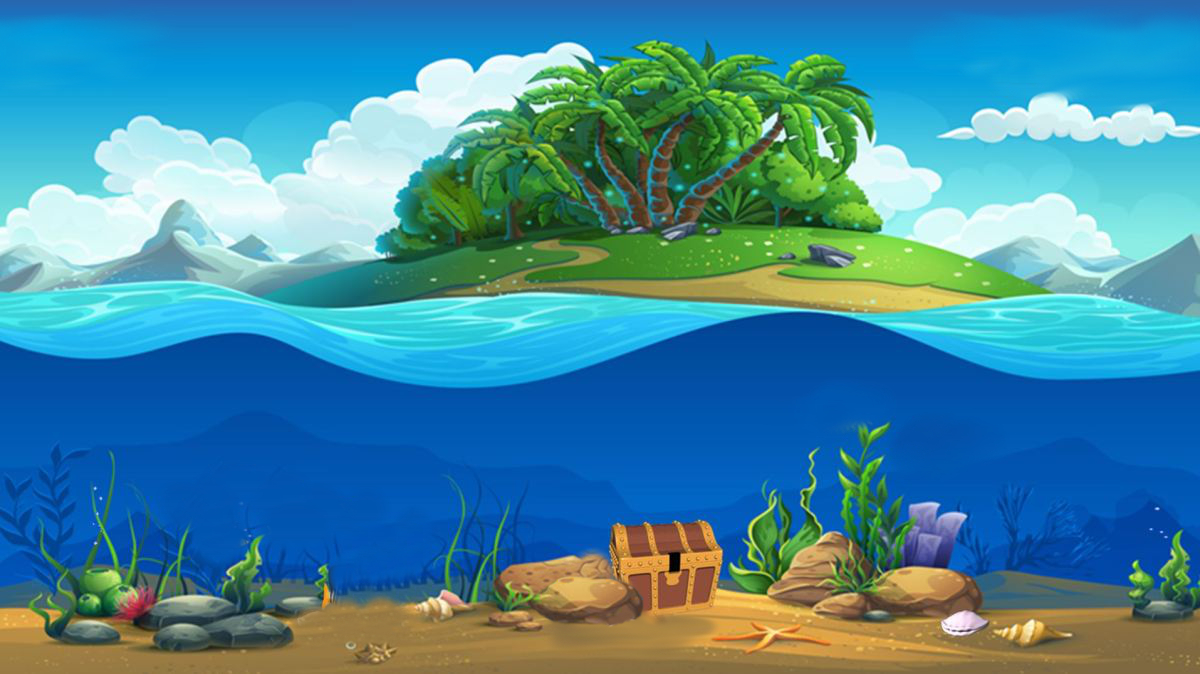 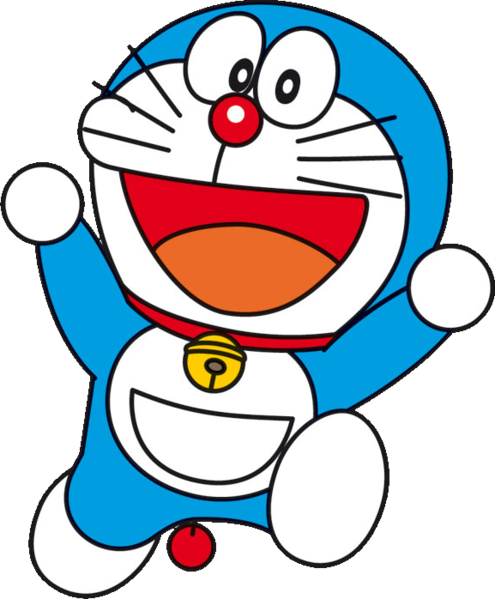 01
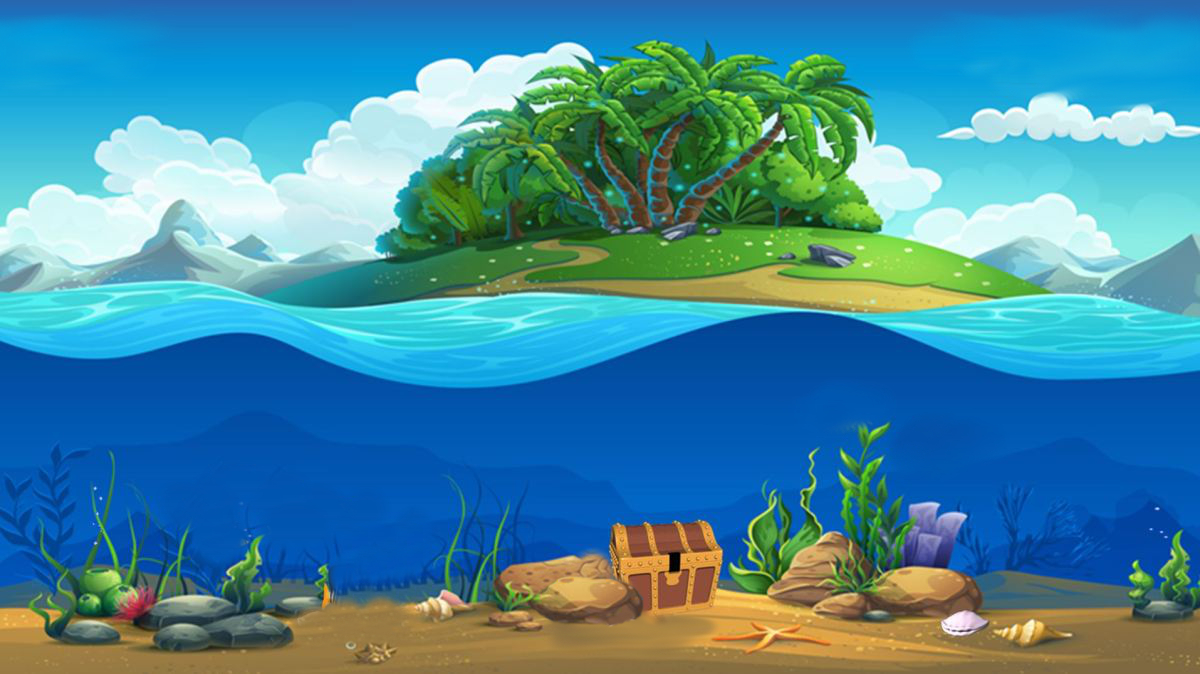 Hãy giúp Doraemon thu thập dụng cụ để câu cá bằng cách trả lời đúng các câu hỏi sau nhé!!!
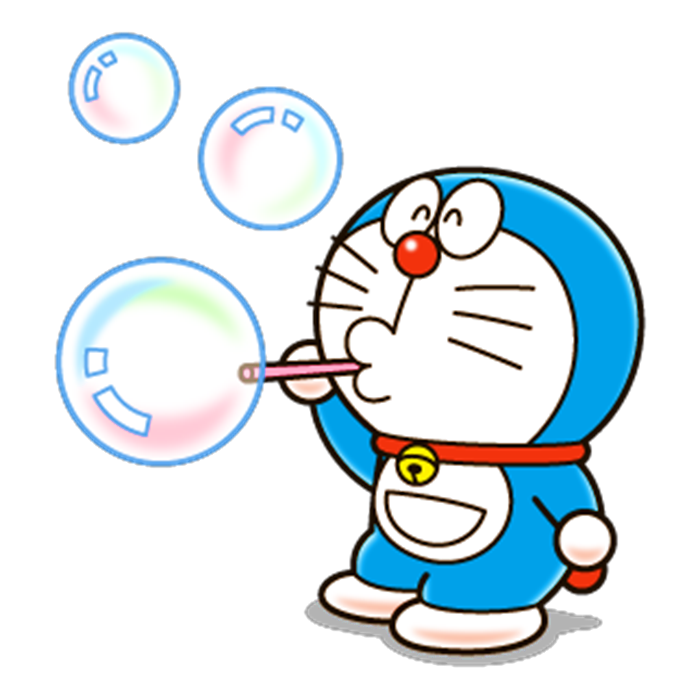 [Speaker Notes: 标题字体为：华康海报体  教程在最后一页哦]
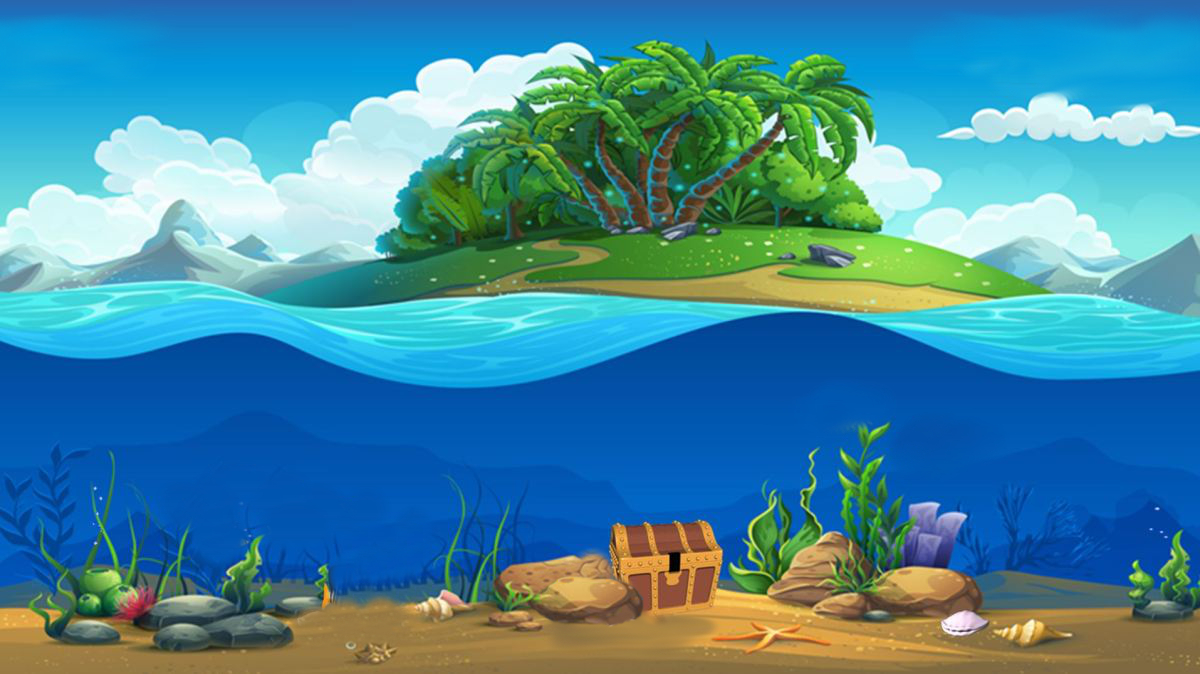 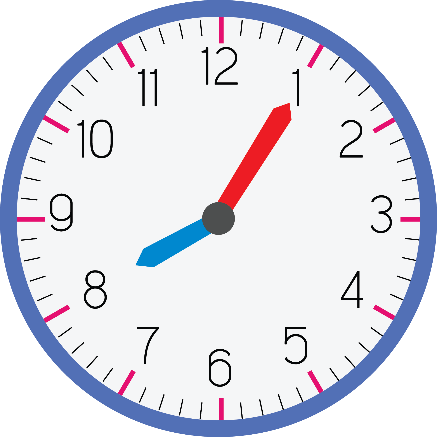 Đồng hồ chỉ mấy giờ?
A
8 giờ 10 phút
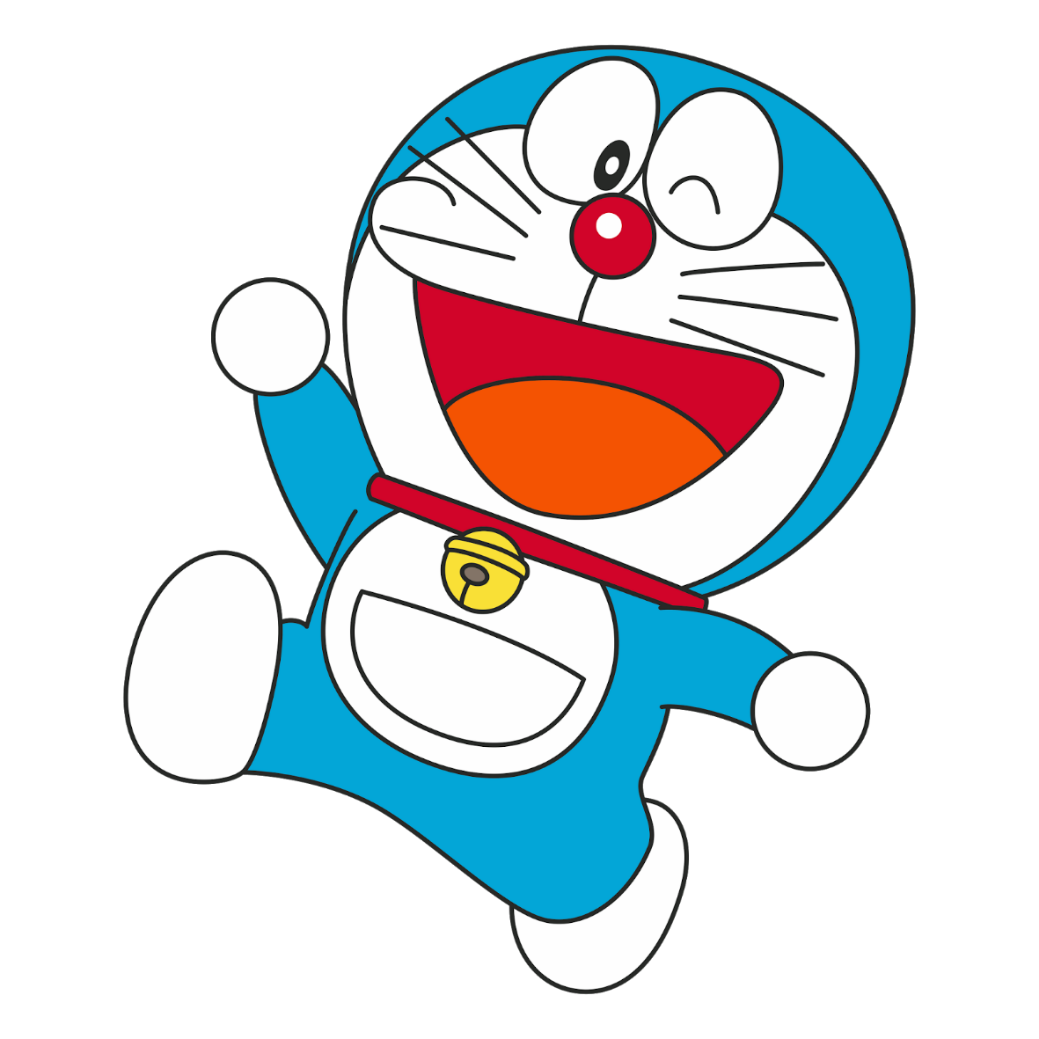 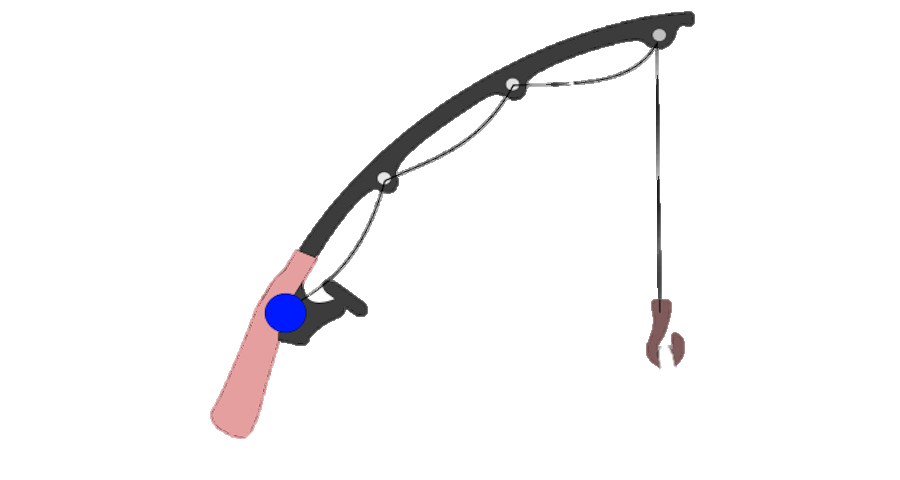 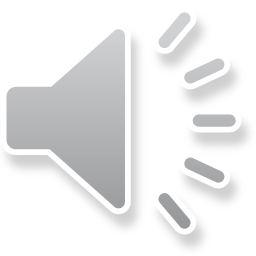 B
8 giờ 5 phút
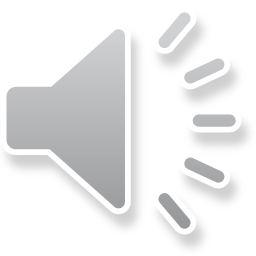 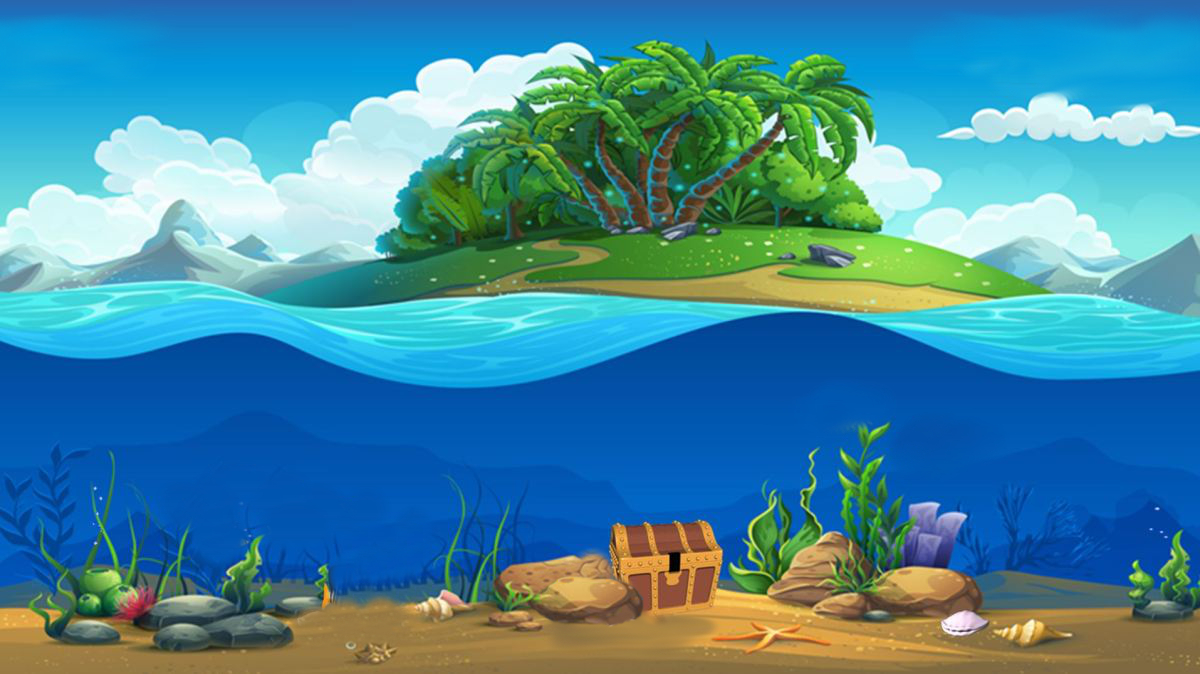 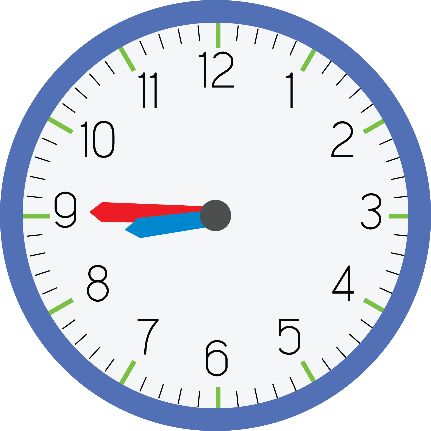 Đồng hồ chỉ mấy giờ?
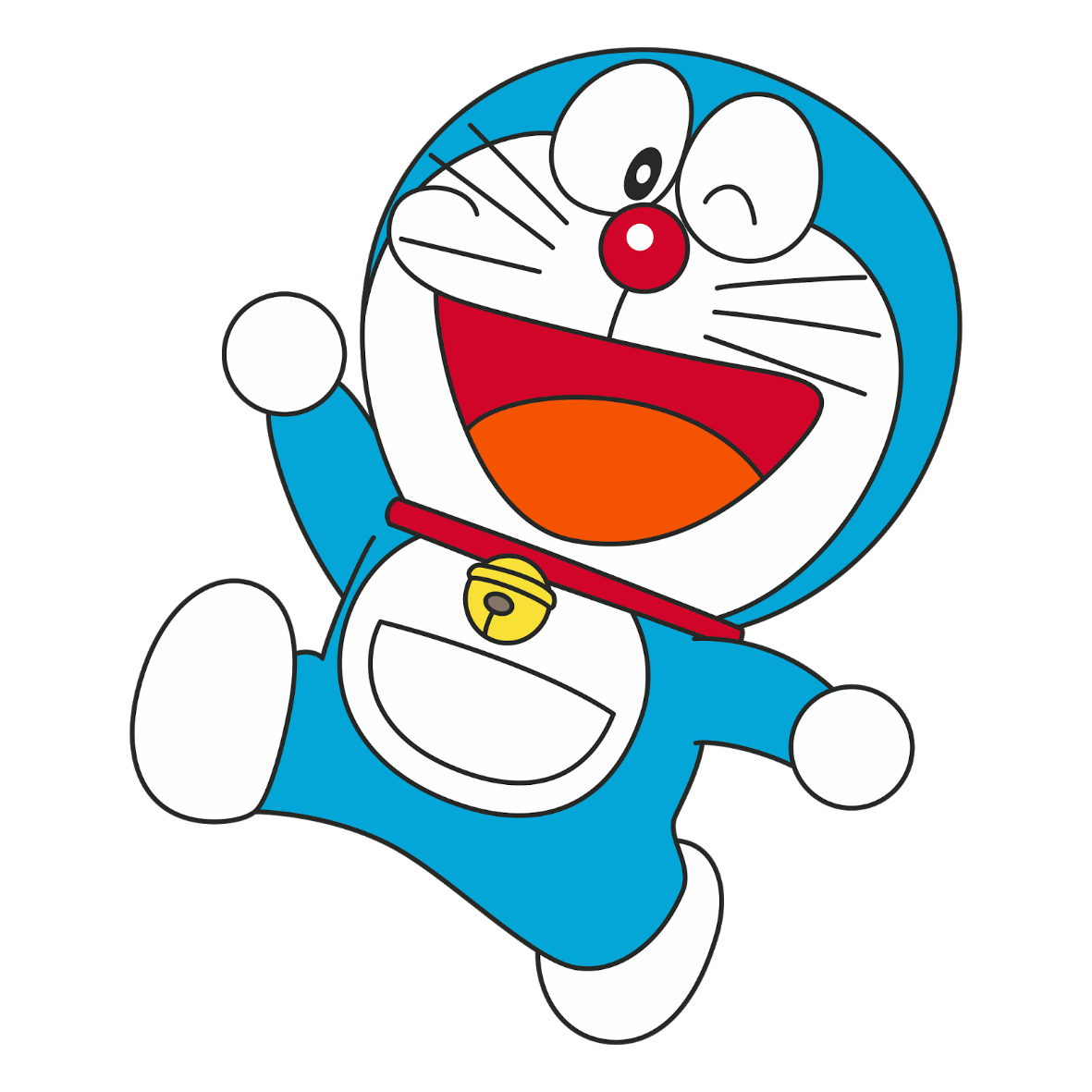 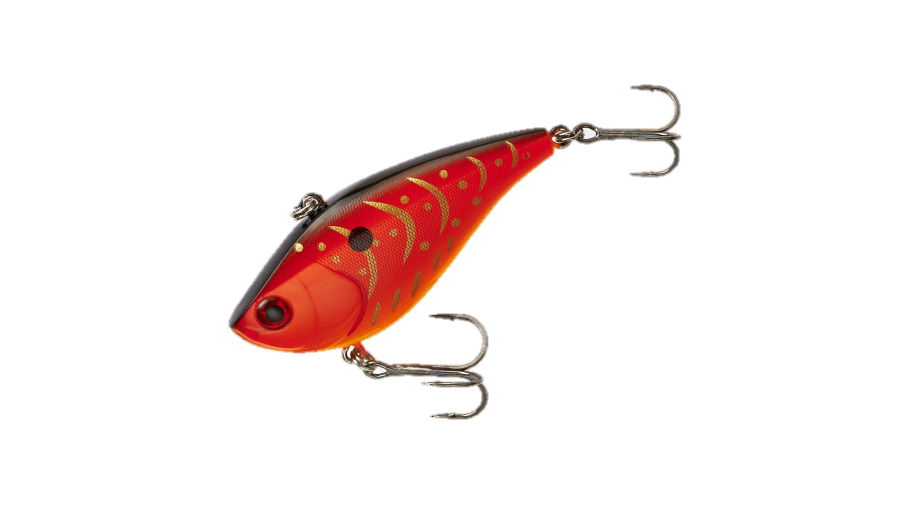 A
9 giờ kém 15 phút
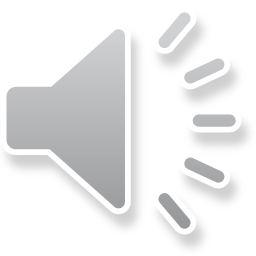 B
9 giờ 15 phút
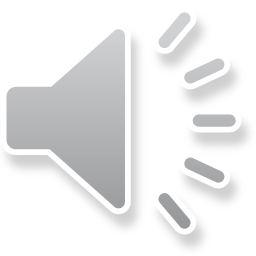 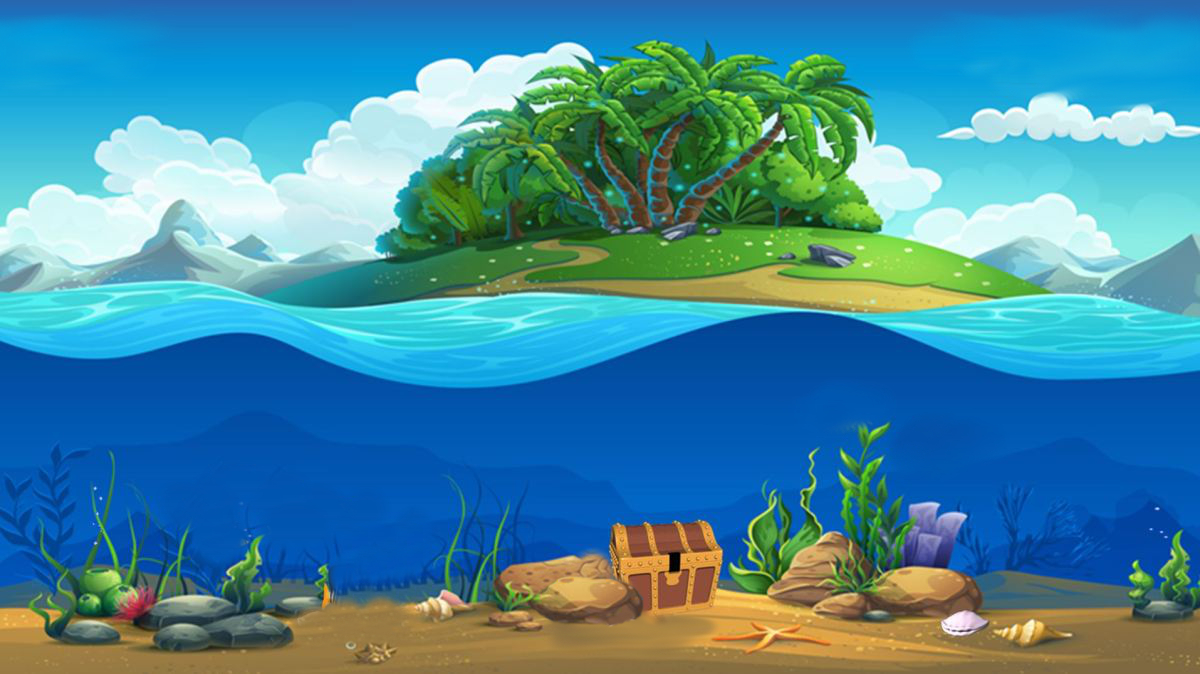 Trước khi đi câu cá các em hãy giúp Doremon học cách xem đồng hồ thật kĩ để tính toán thời gian đi câu hợp lý nhé!
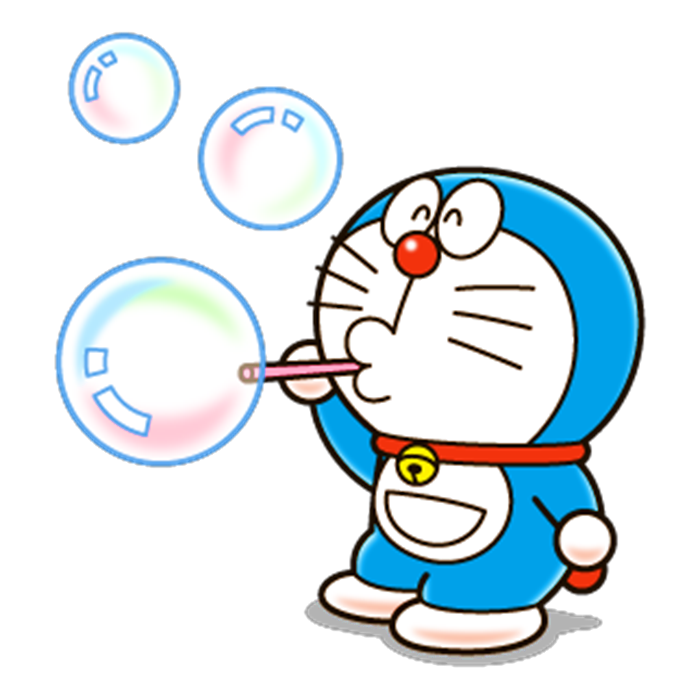 [Speaker Notes: 标题字体为：华康海报体  教程在最后一页哦]
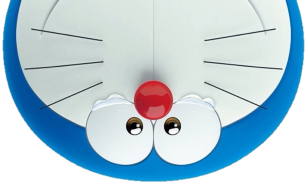 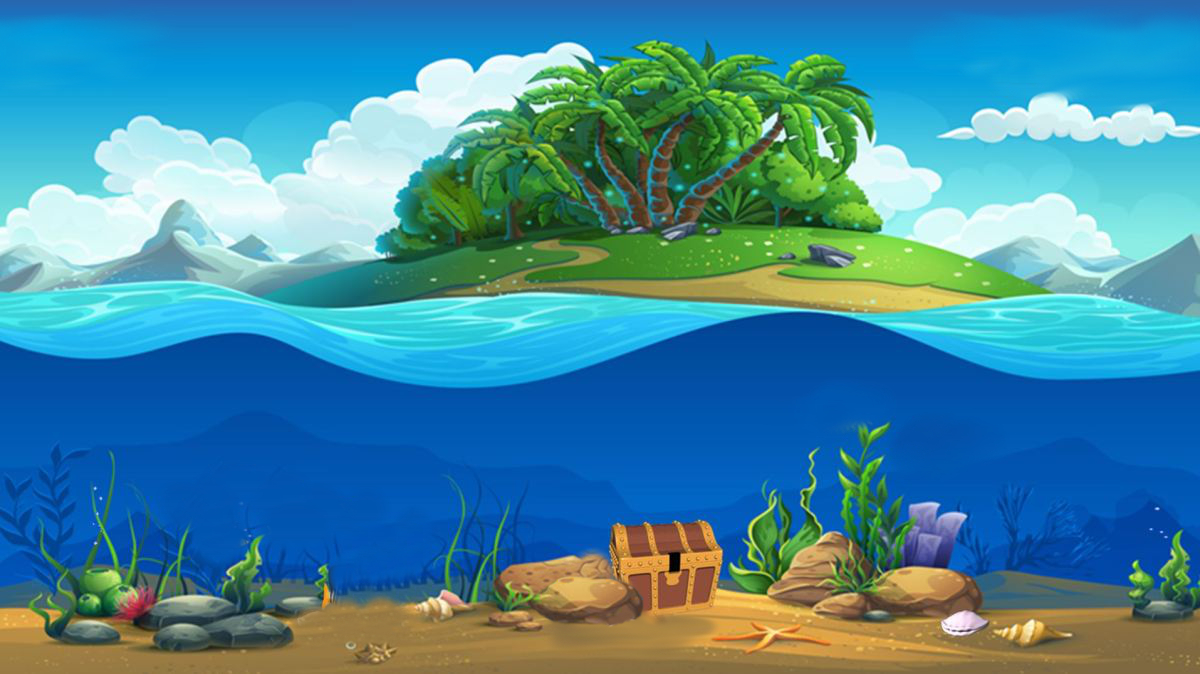 Tiết 2
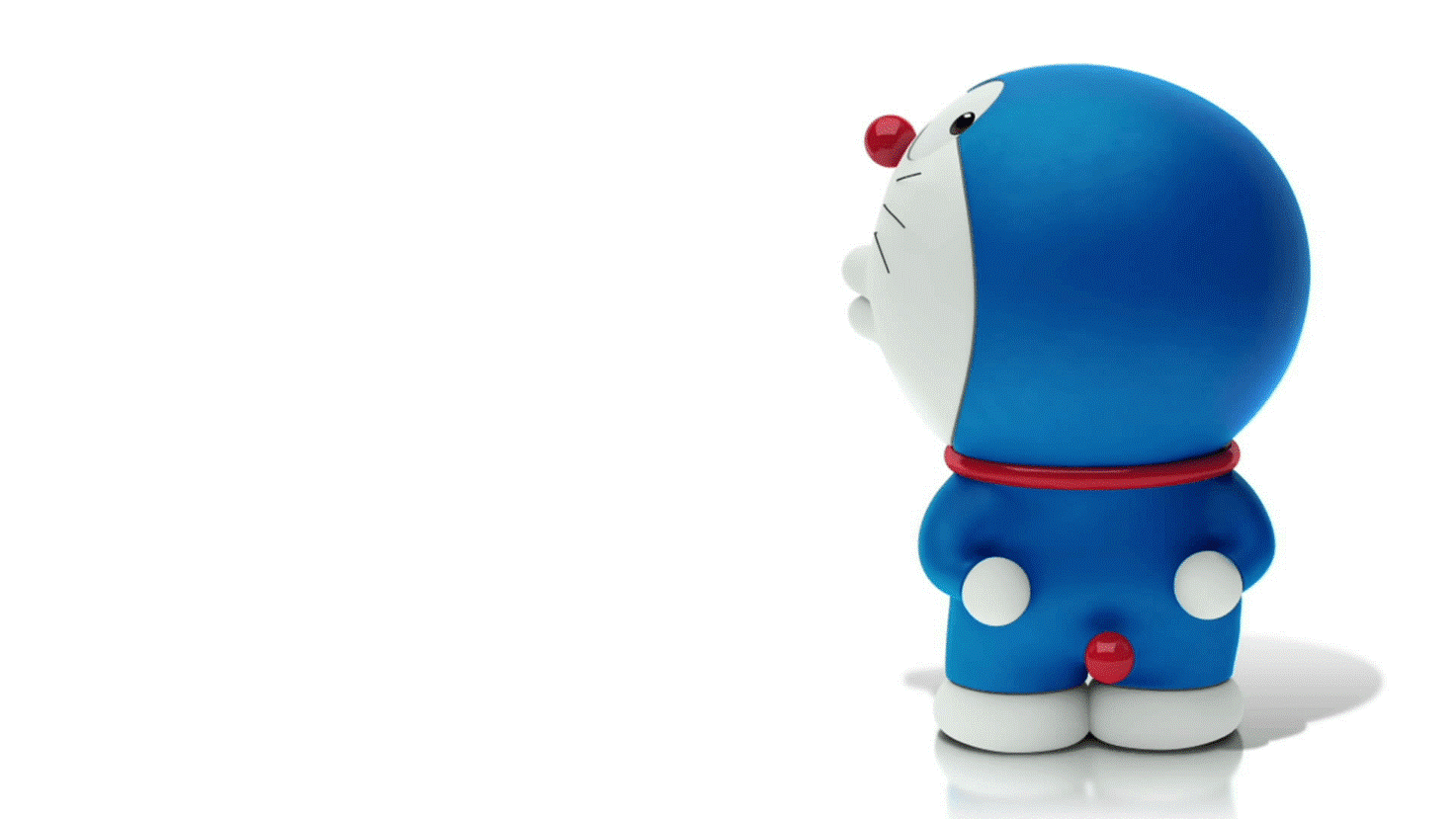 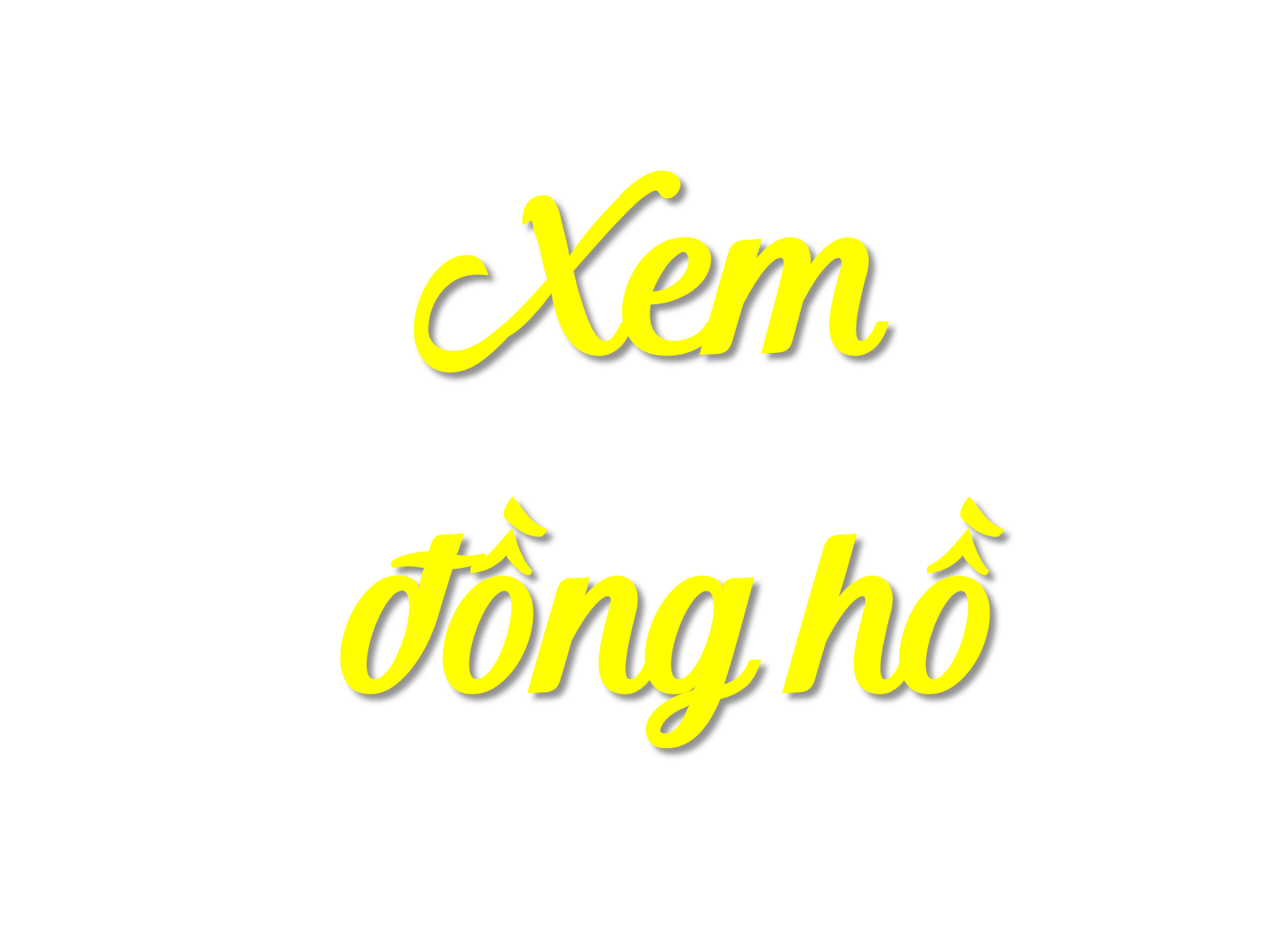 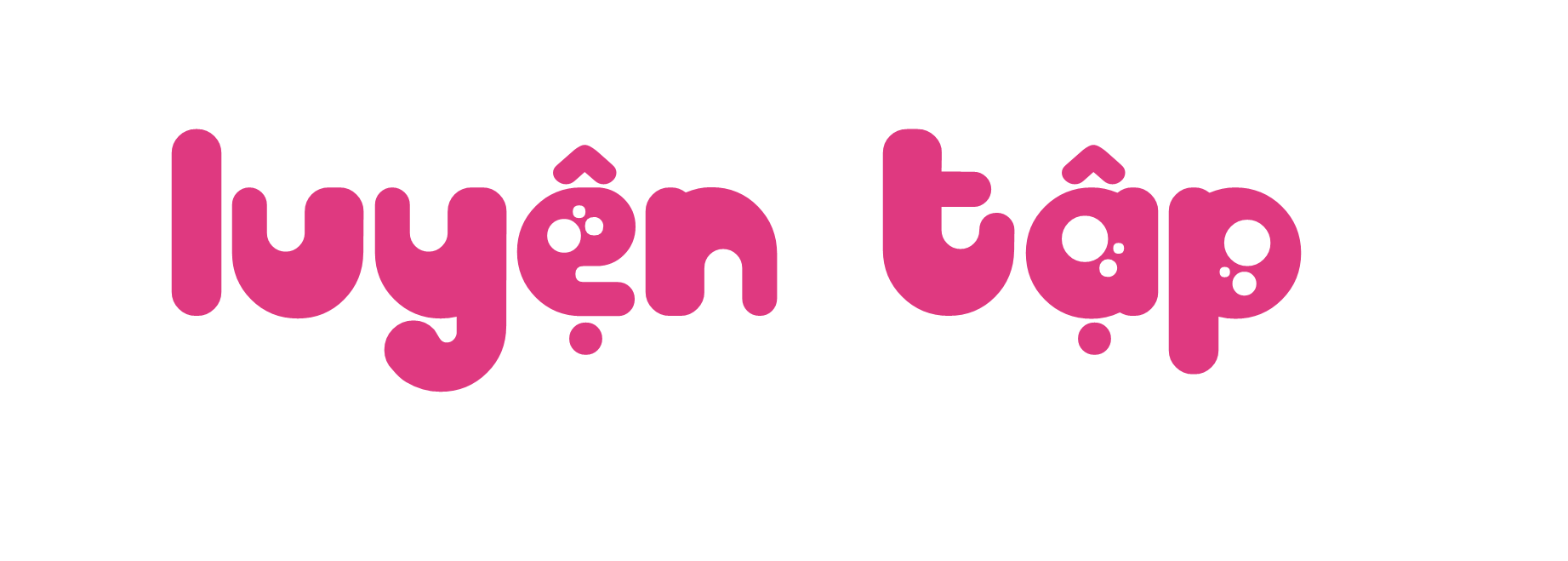 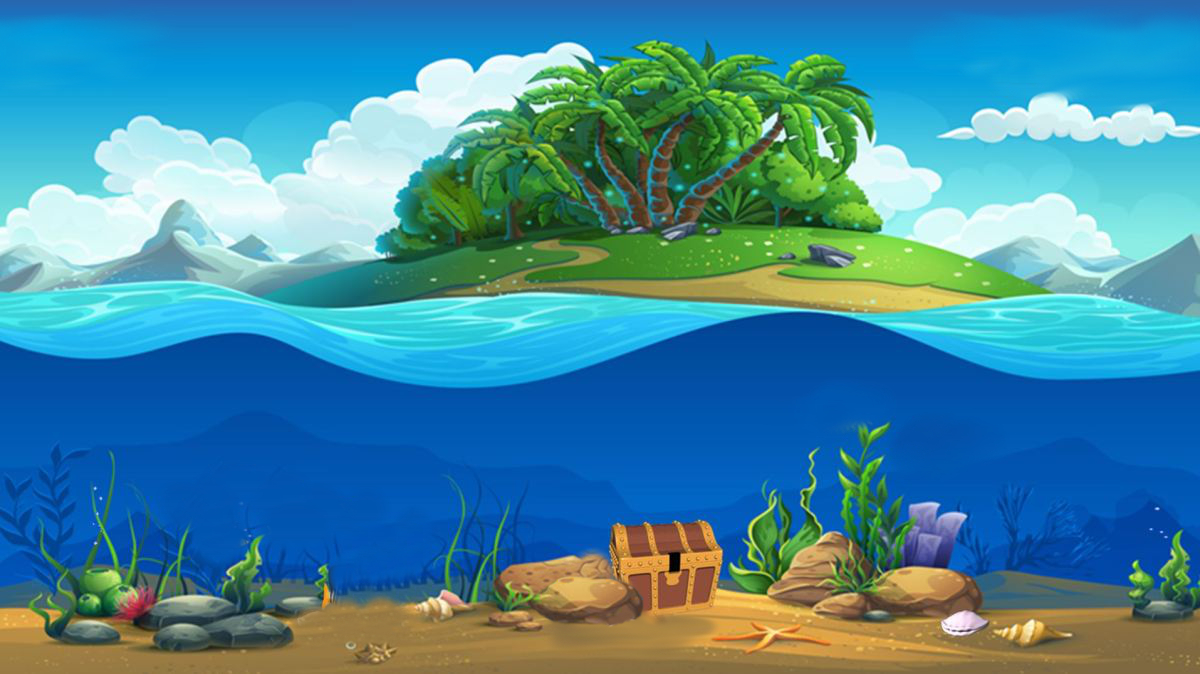 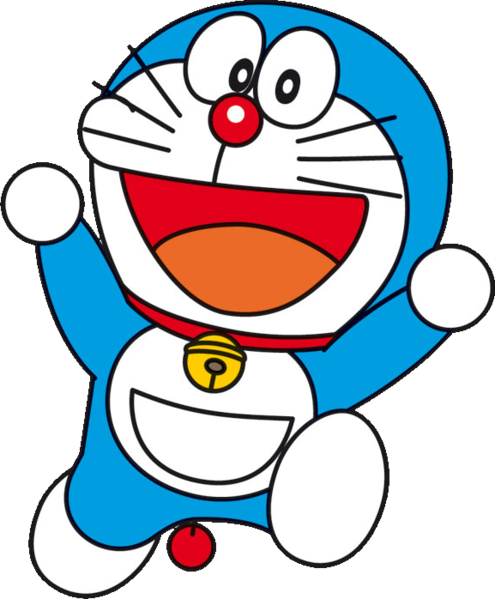 02
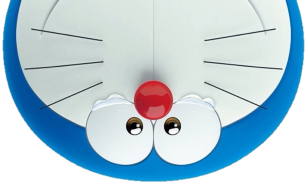 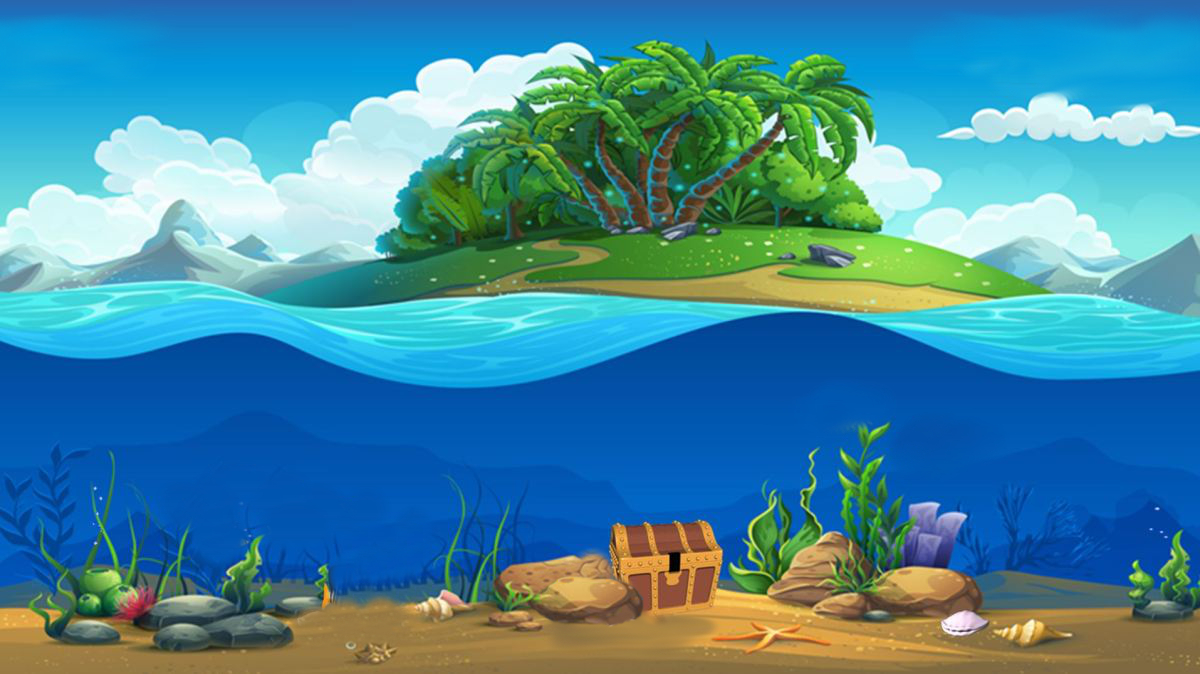 1. Chọn đồng hồ phù hợp với cách đọc
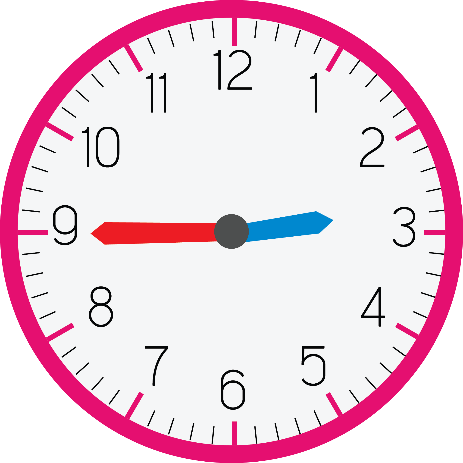 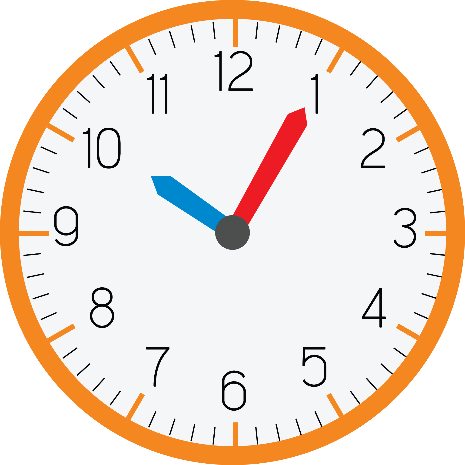 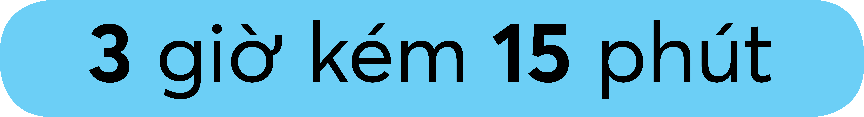 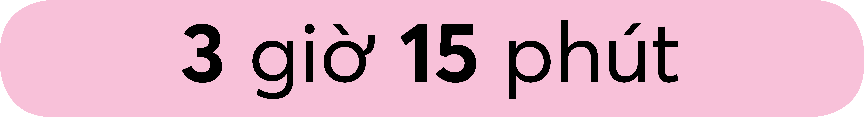 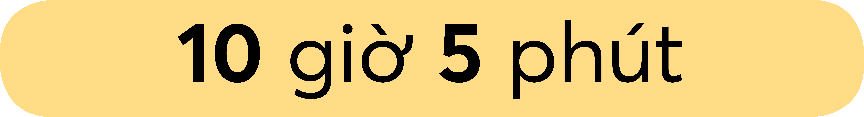 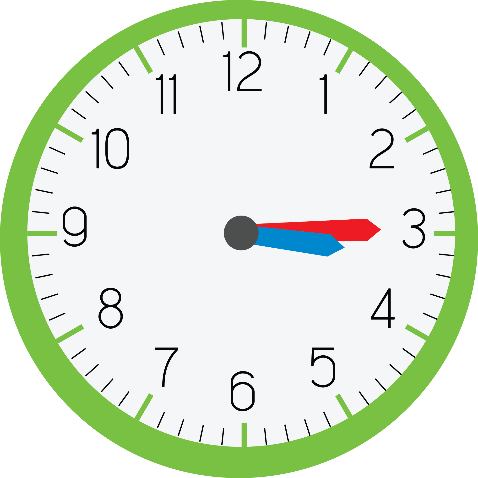 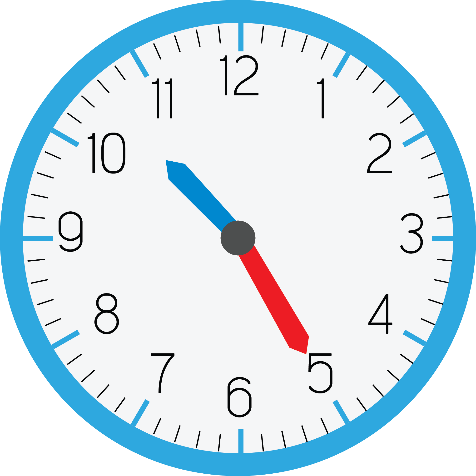 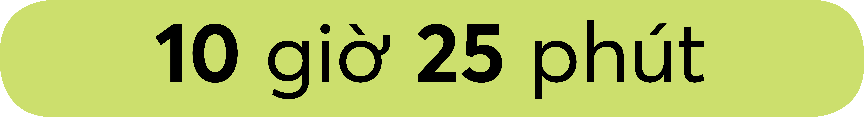 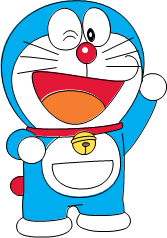 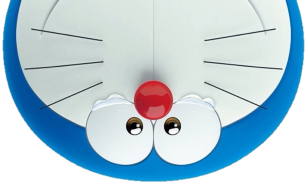 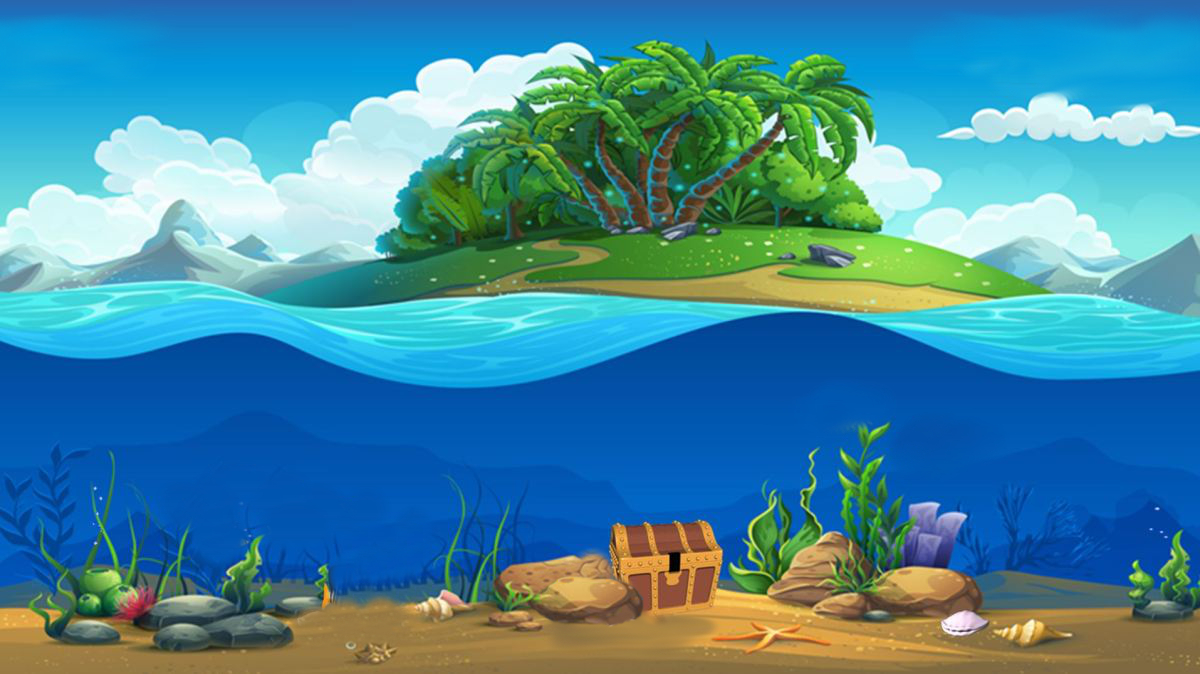 2. Đọc giờ trên mỗi đồng hồ sau
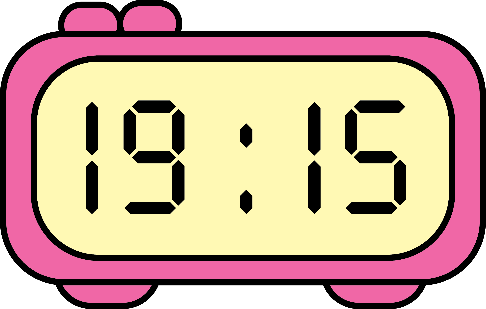 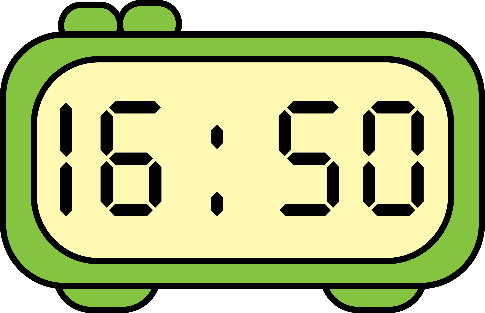 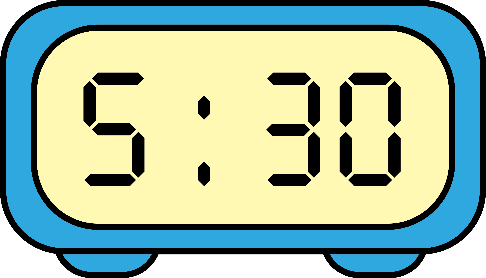 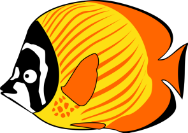 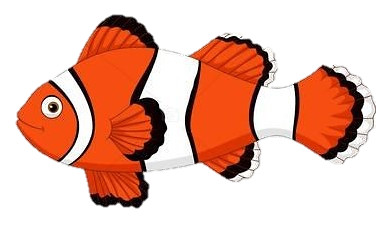 16 giờ 50 phút
5 giờ 30 phút
19 giờ 15 phút
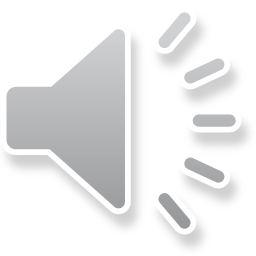 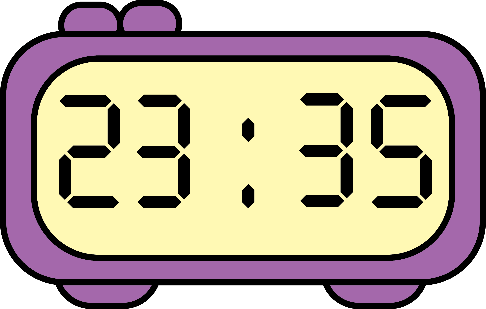 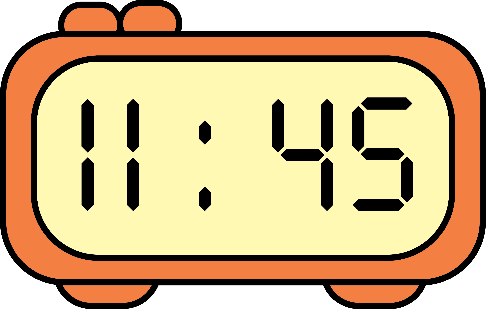 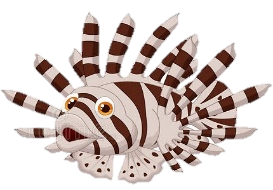 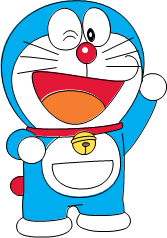 23 giờ 35 phút
11 giờ 45 phút
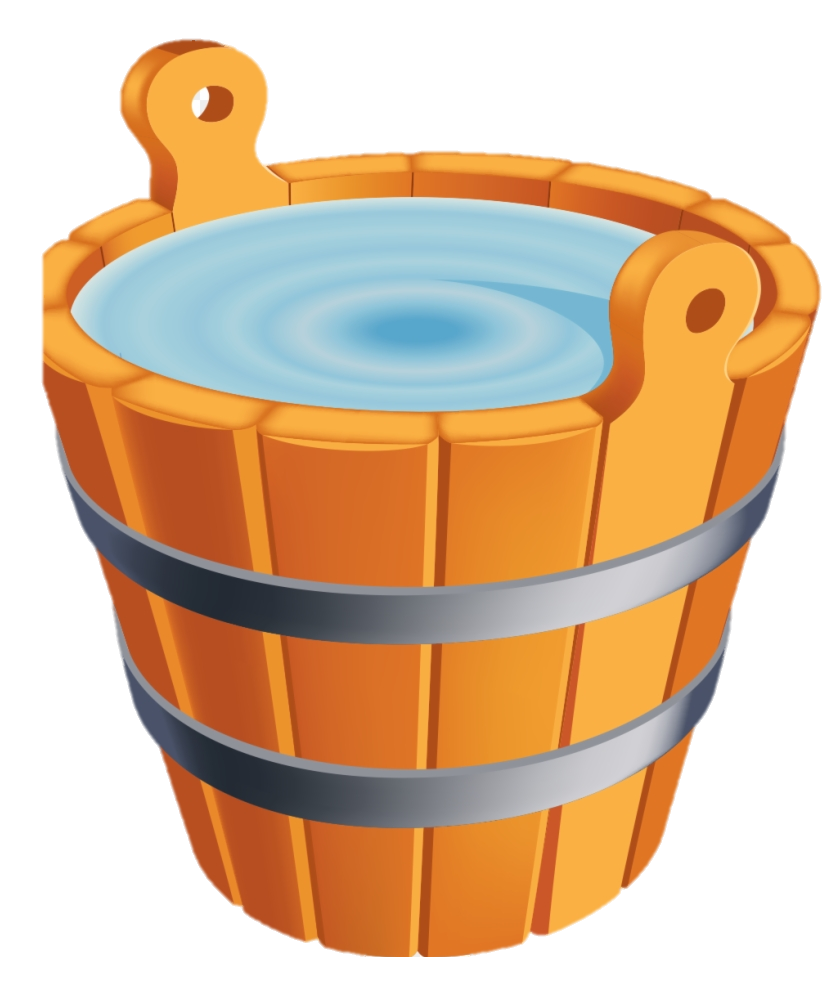 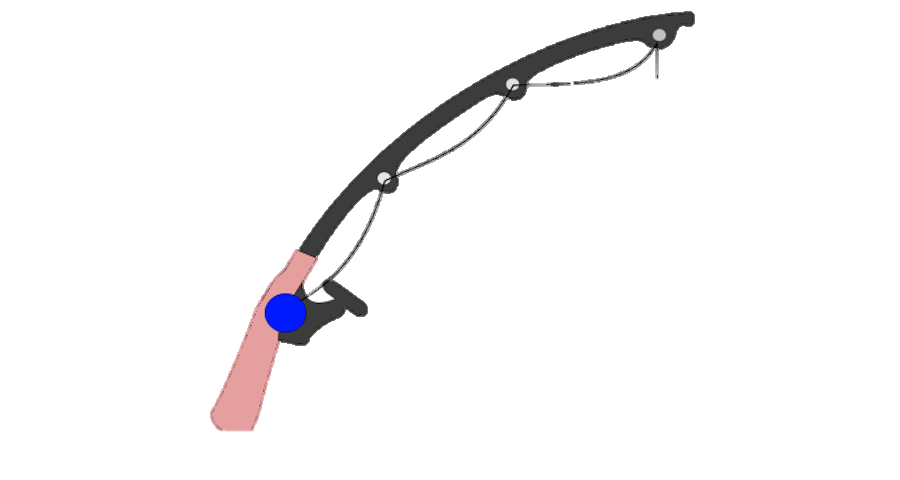 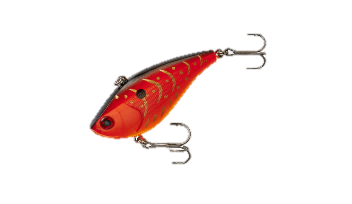 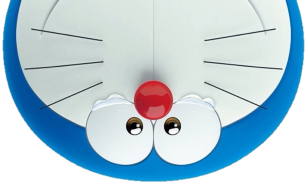 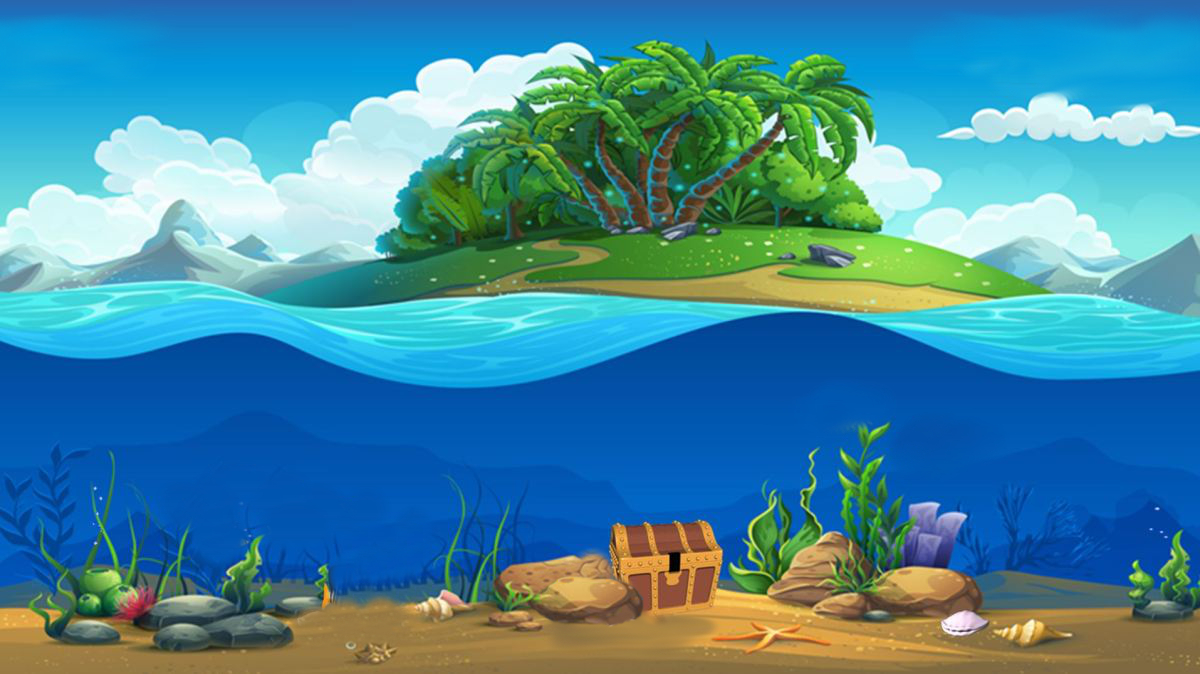 3. Vào buổi tối, hai đồng hồ nào chỉ cùng thời gian?
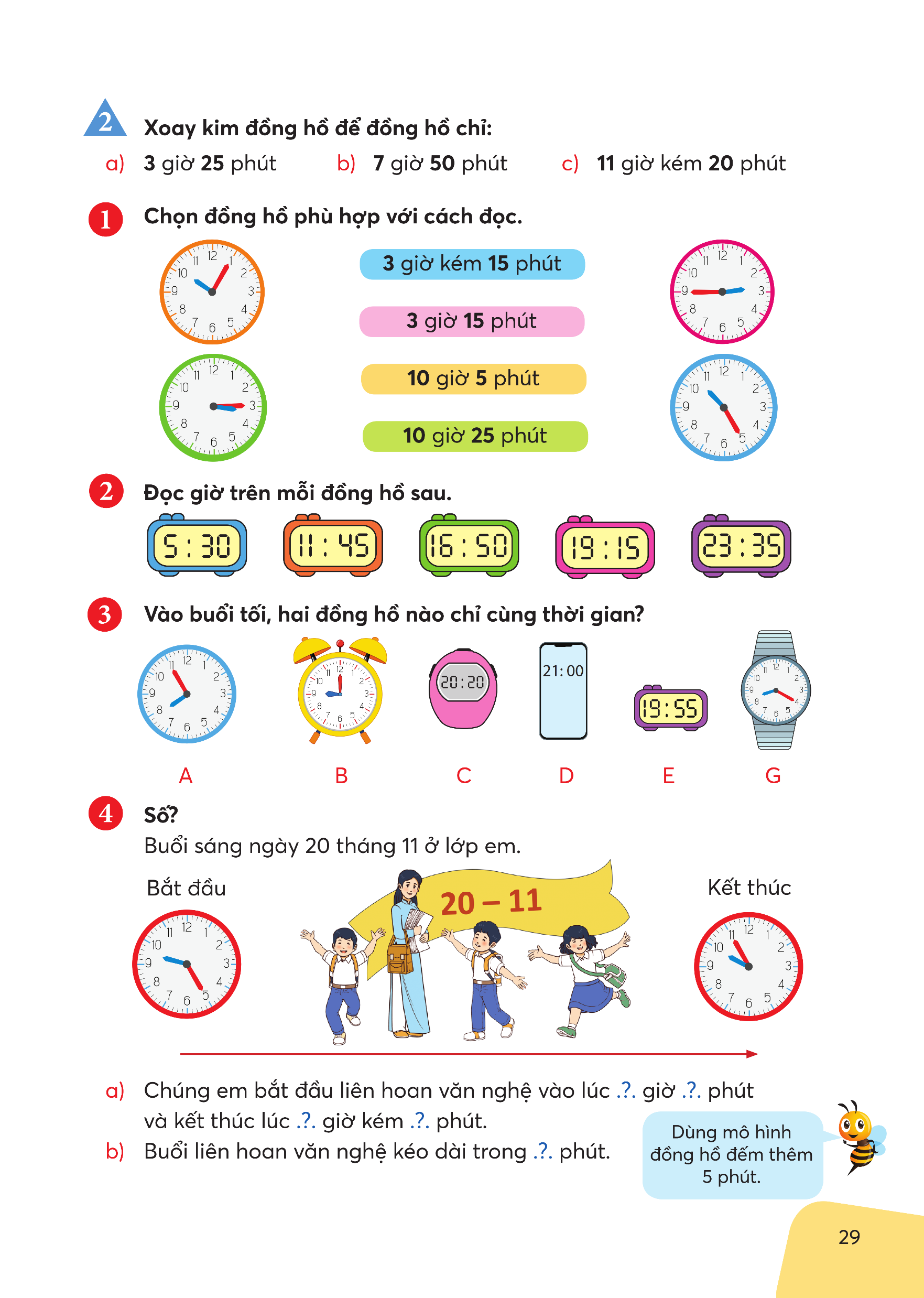 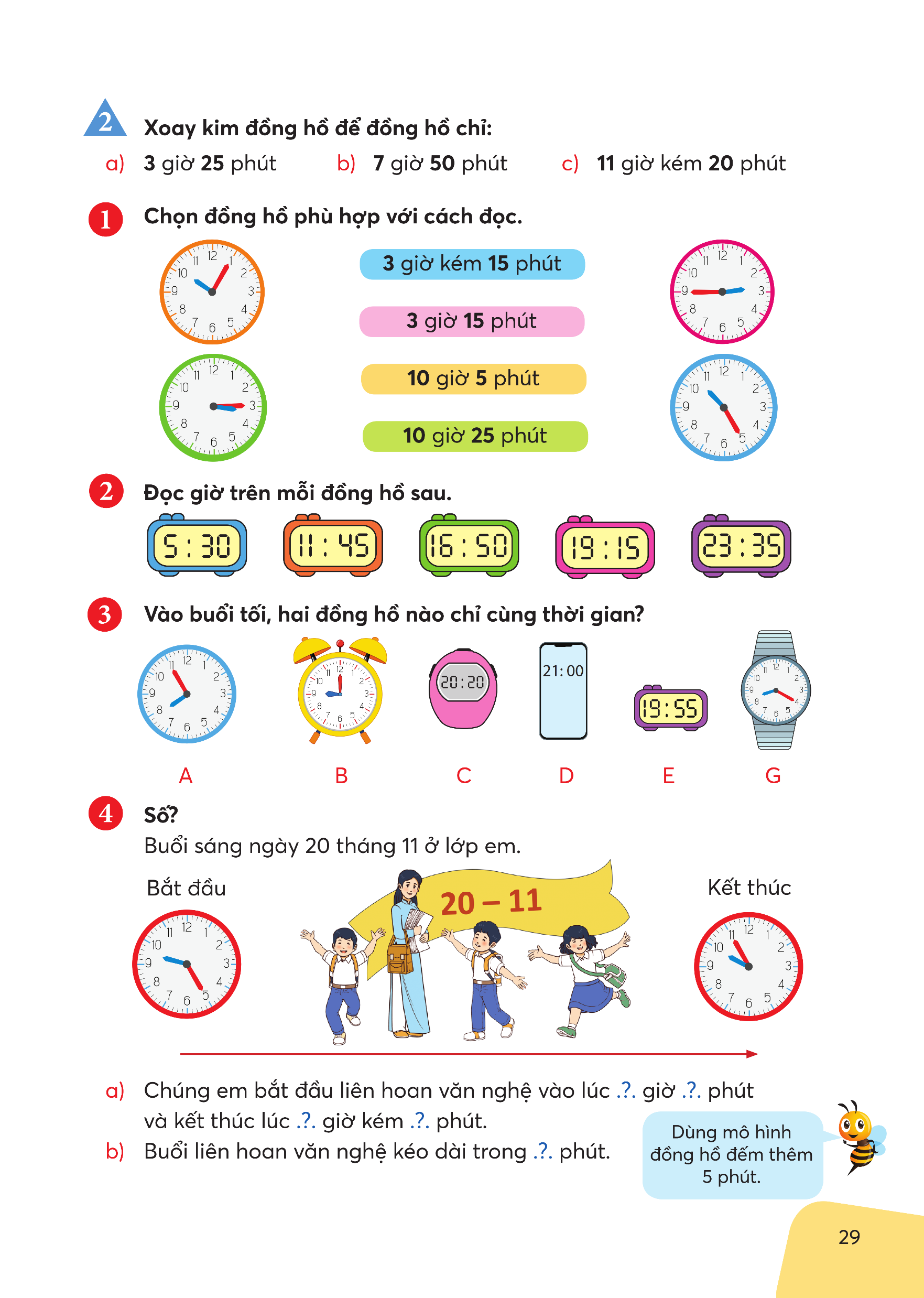 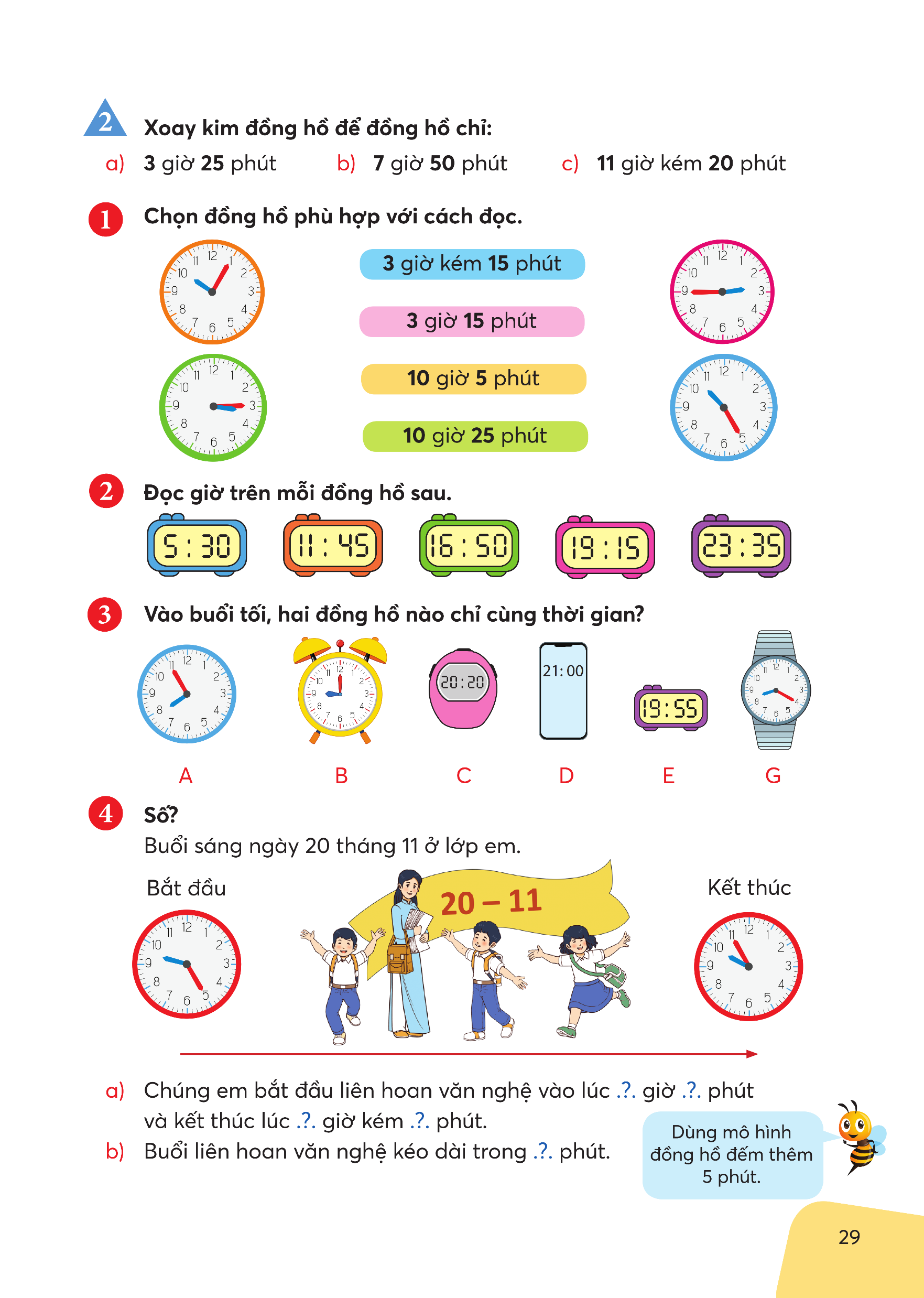 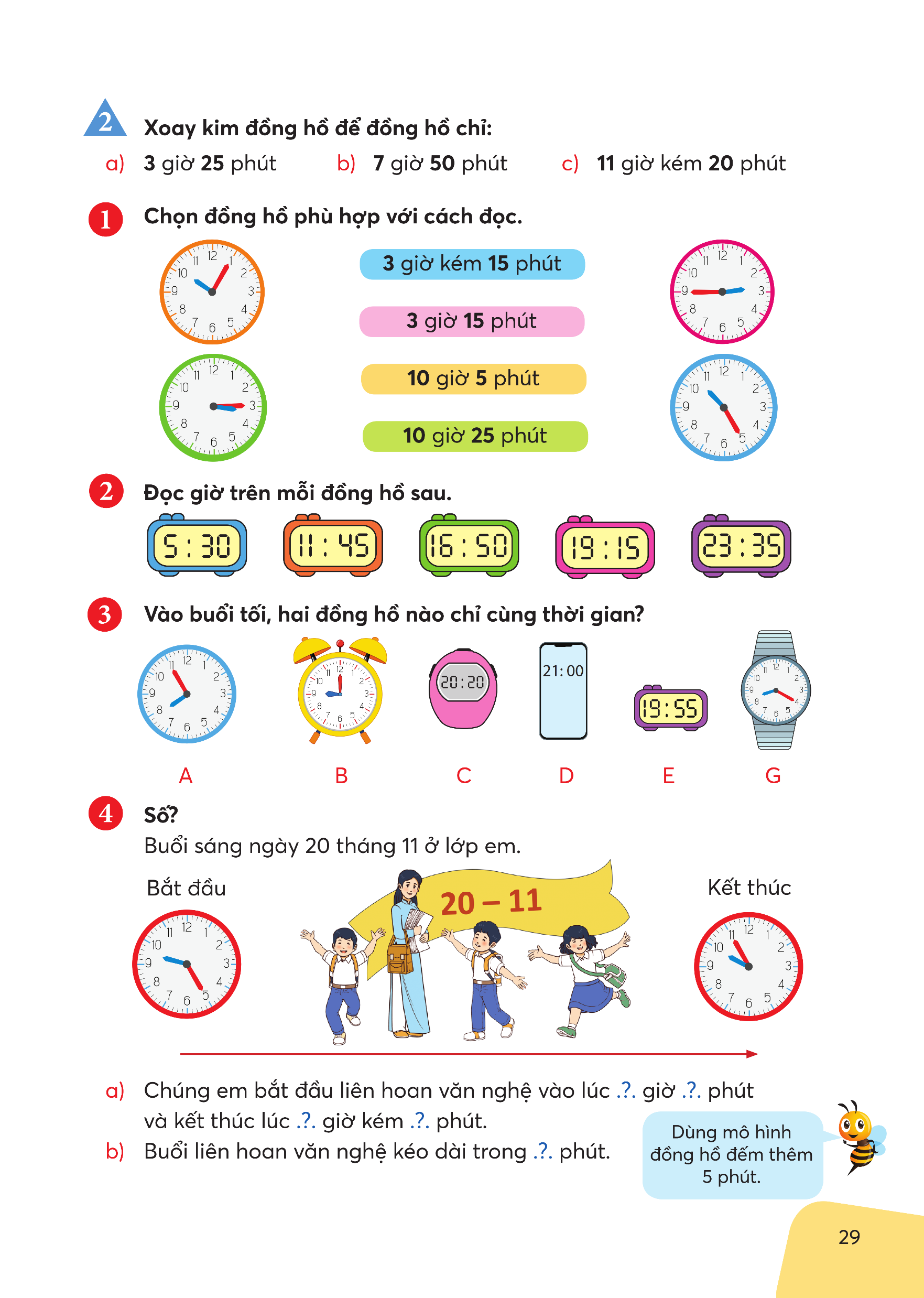 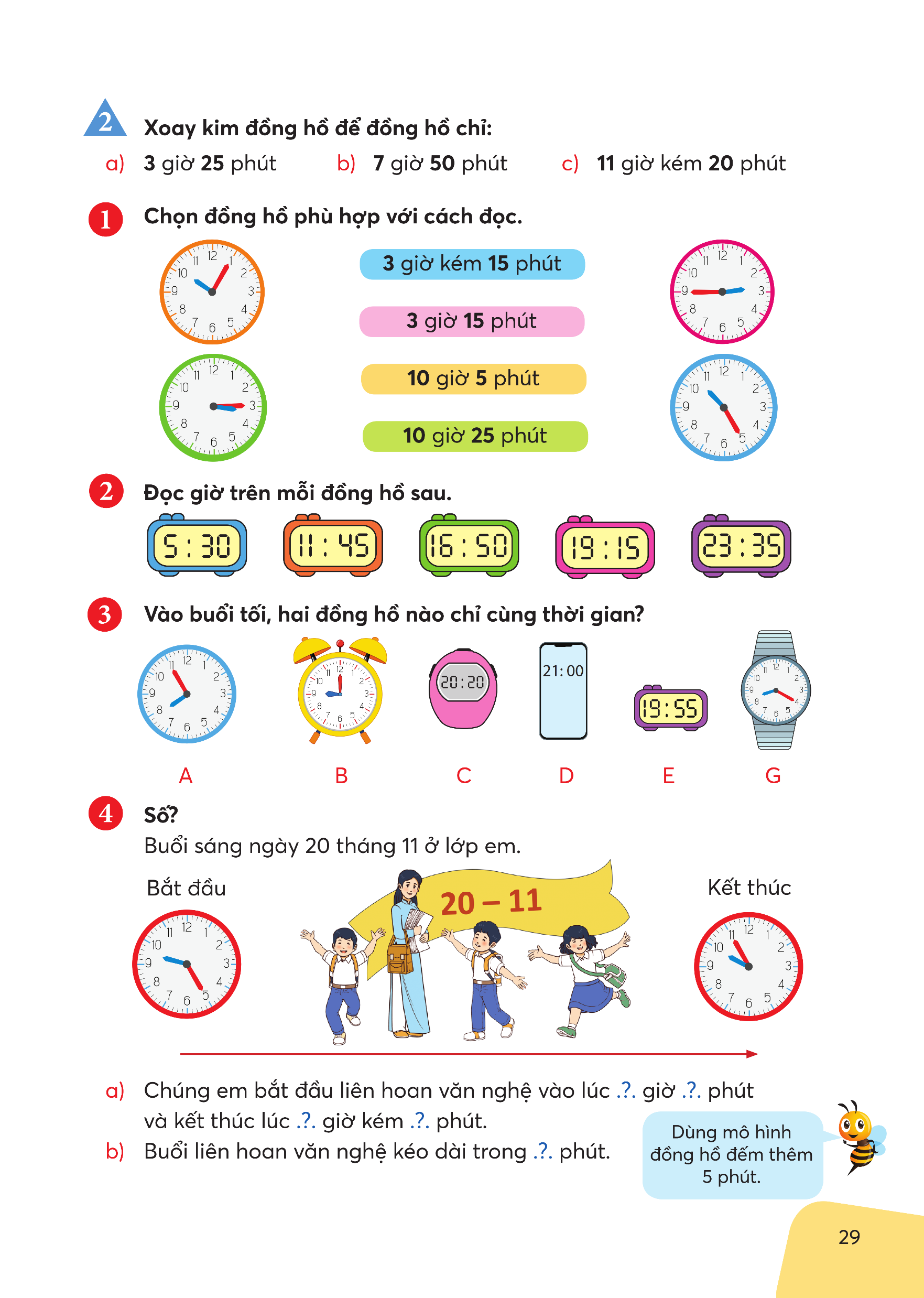 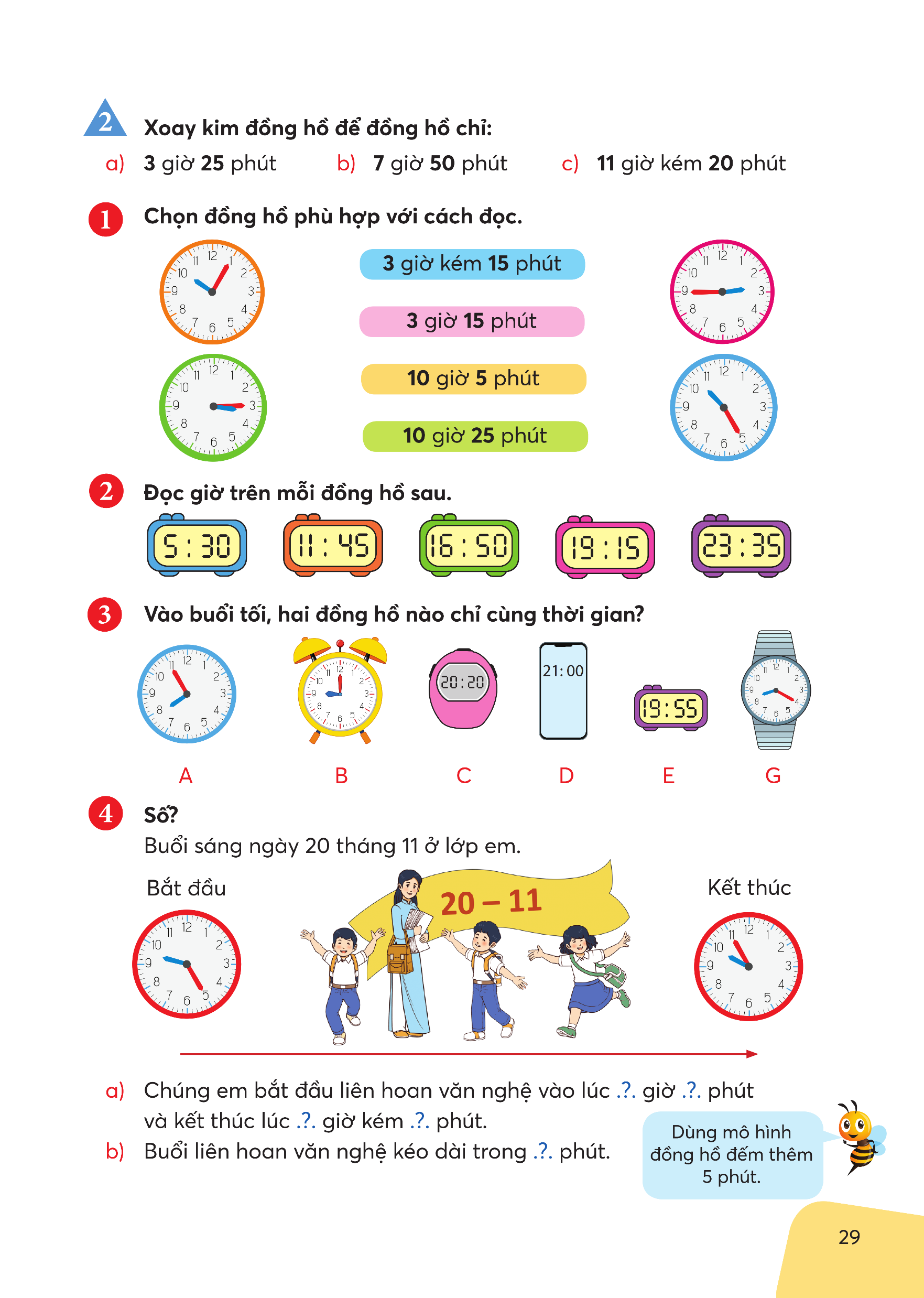 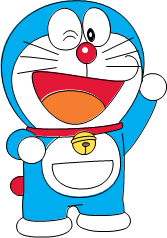 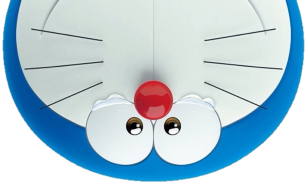 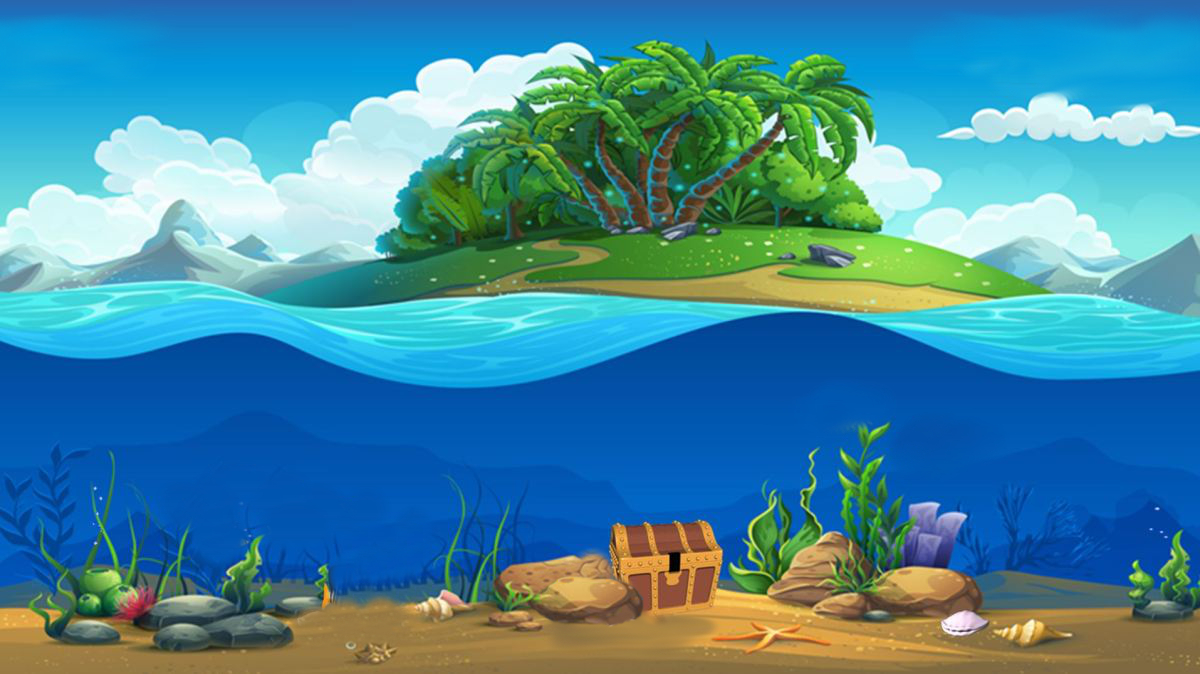 3. Vào buổi tối, hai đồng hồ nào chỉ cùng thời gian?
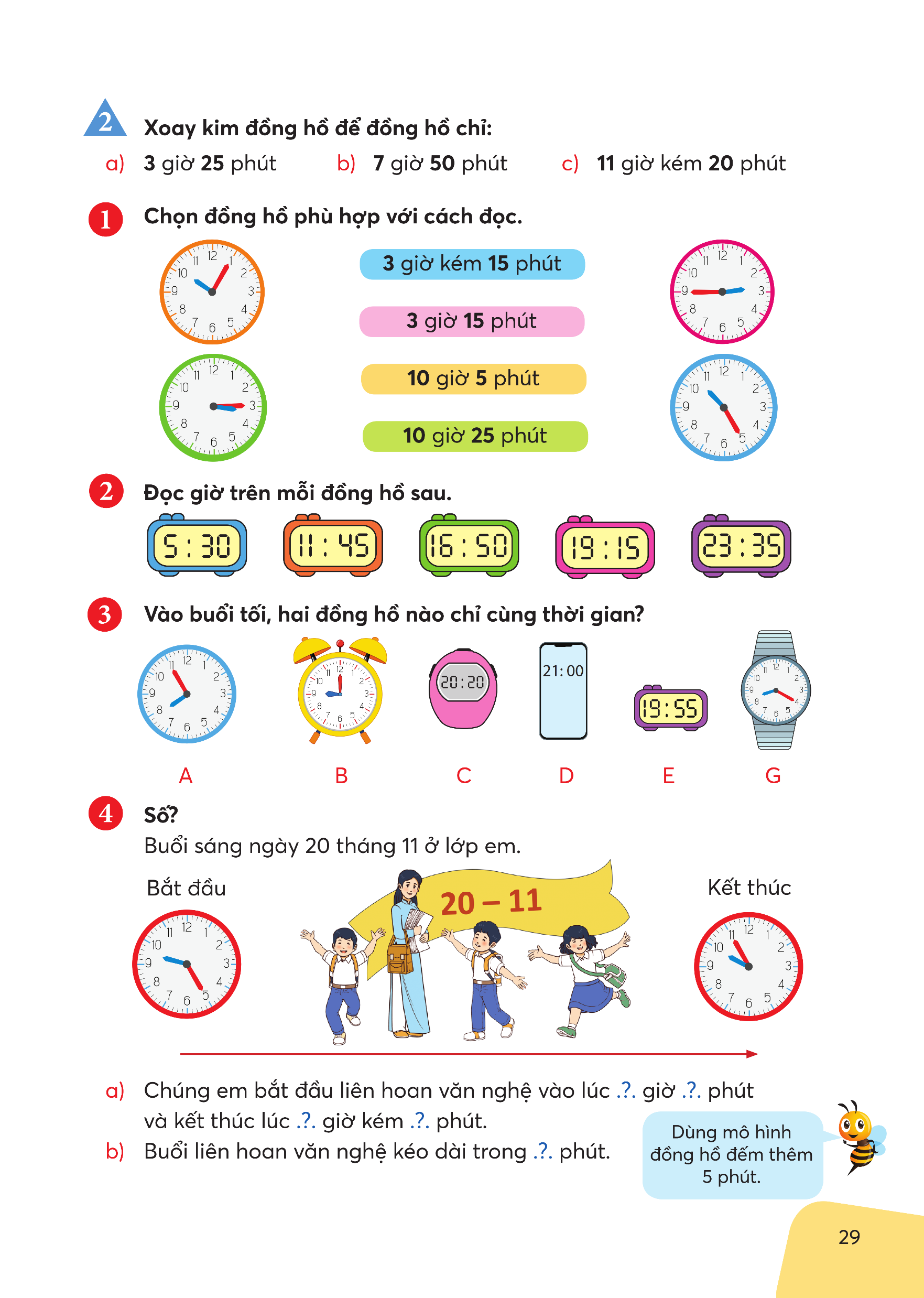 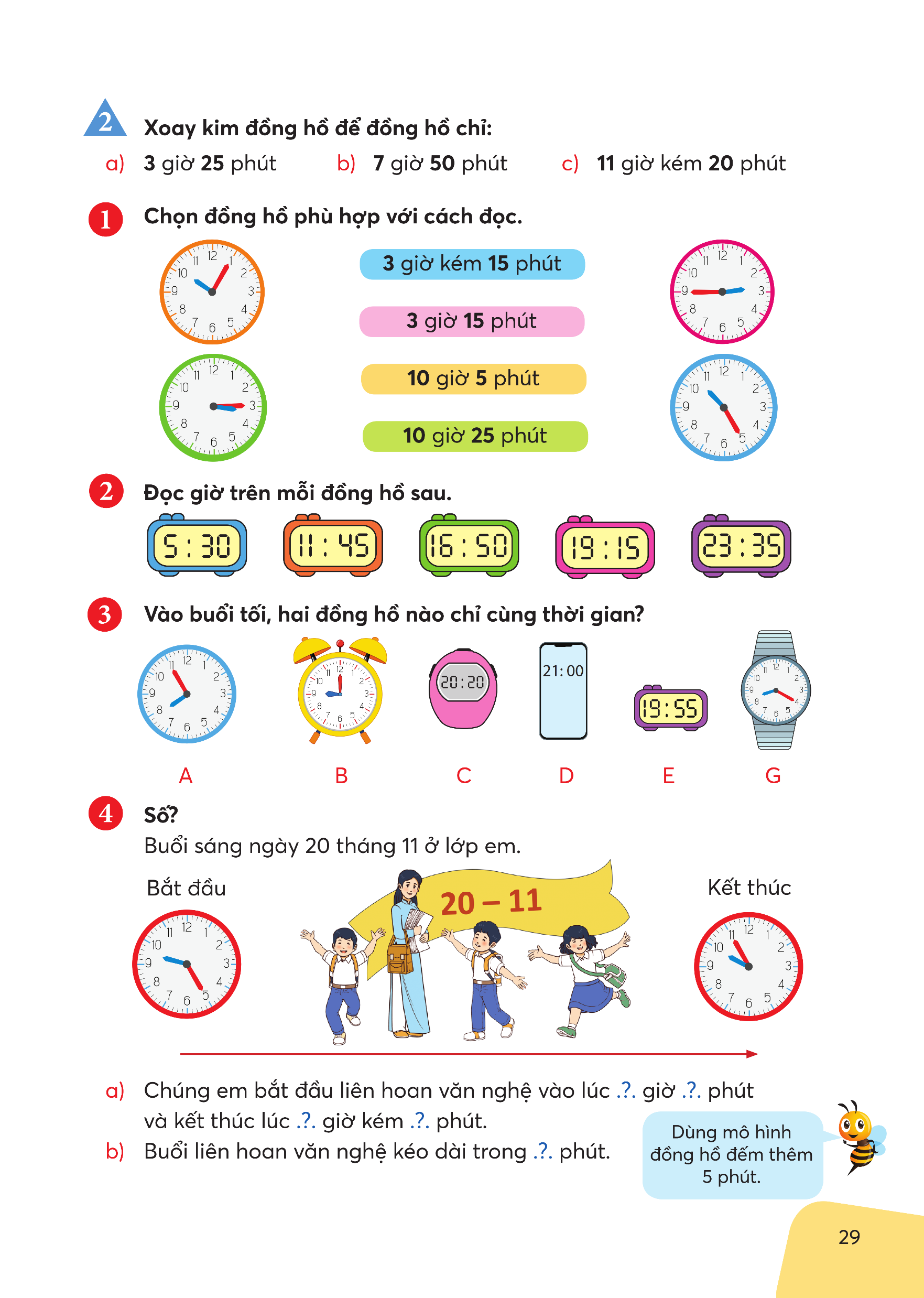 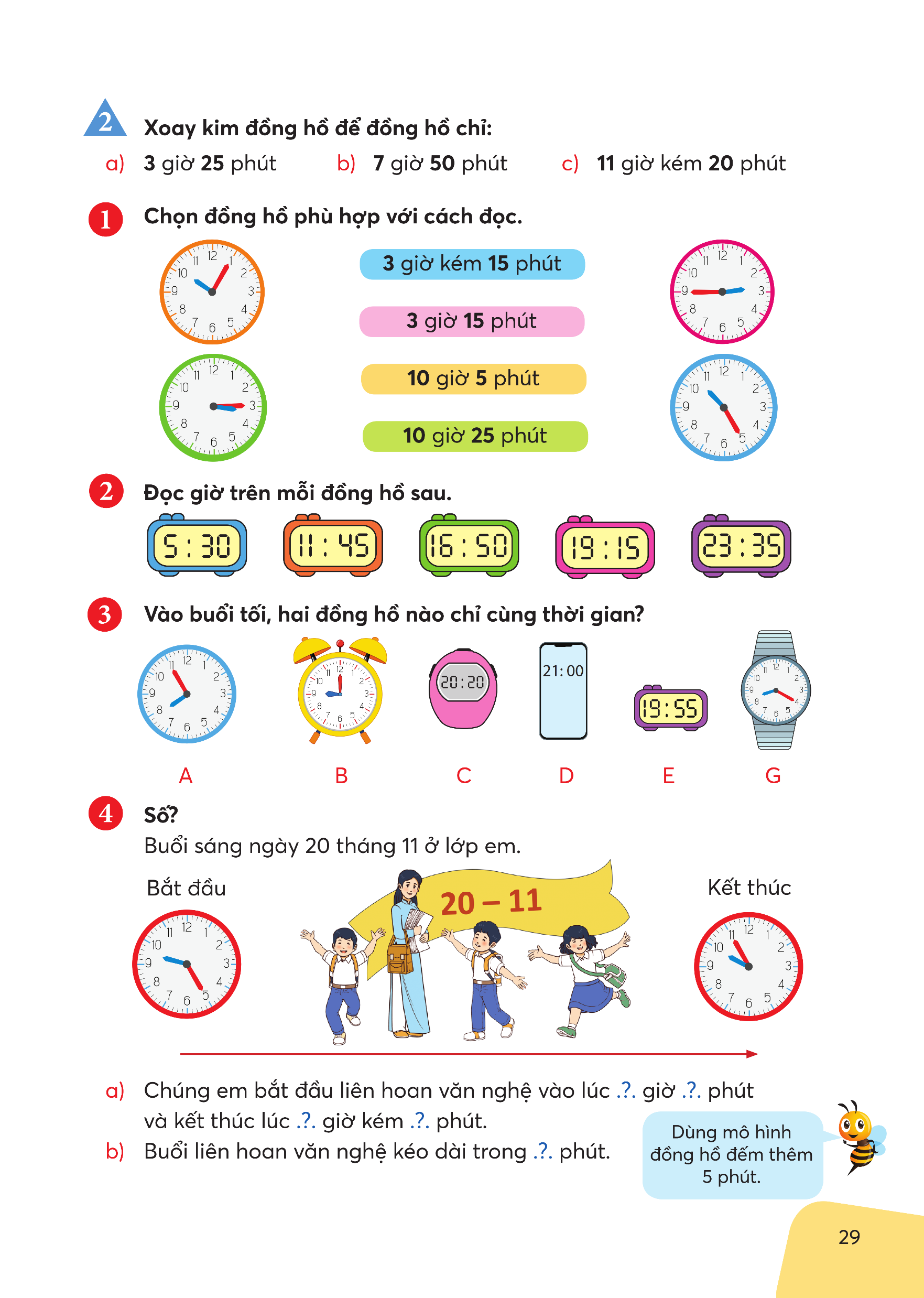 20 giờ 20phút
19 giờ 55 phút
21 giờ
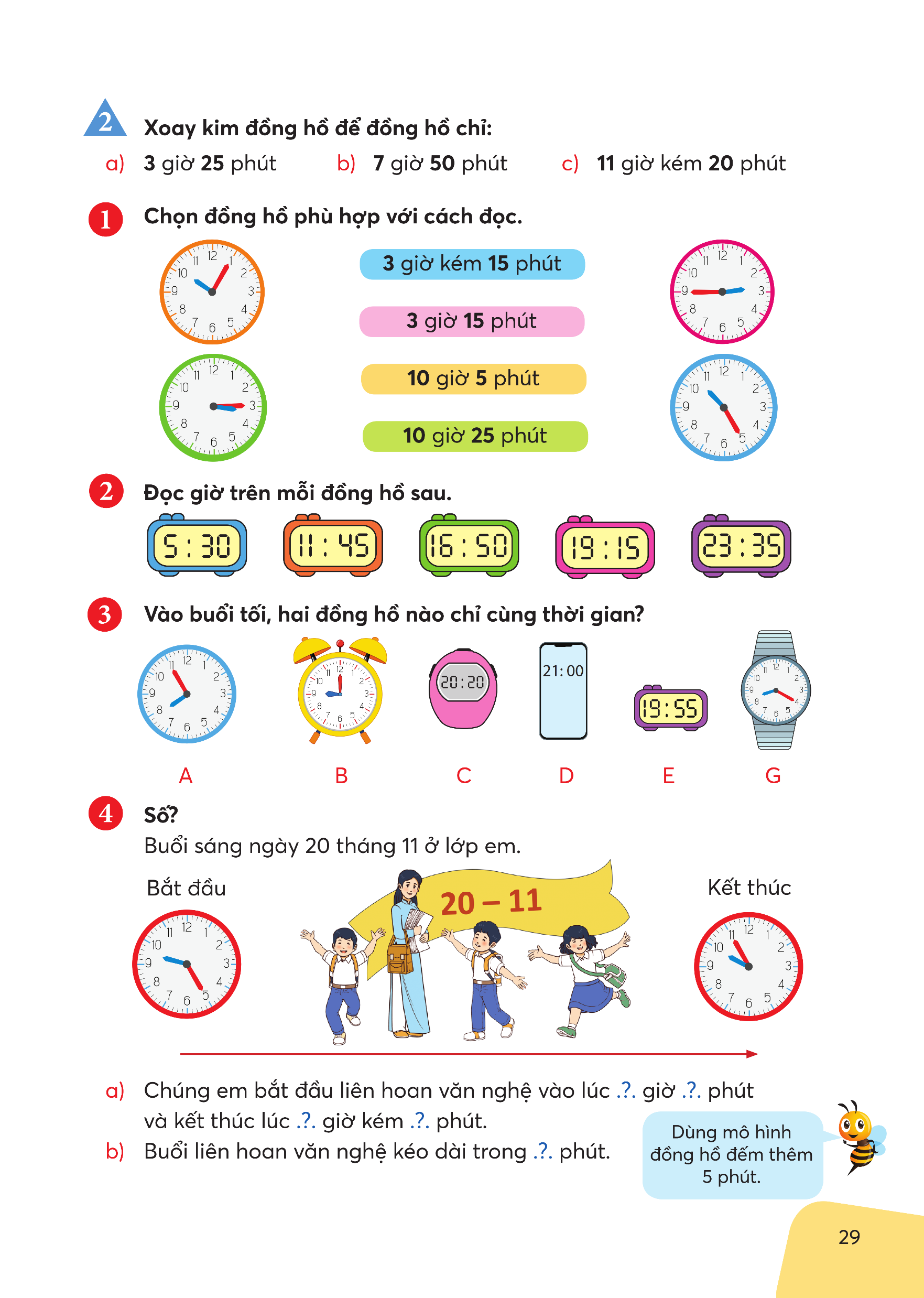 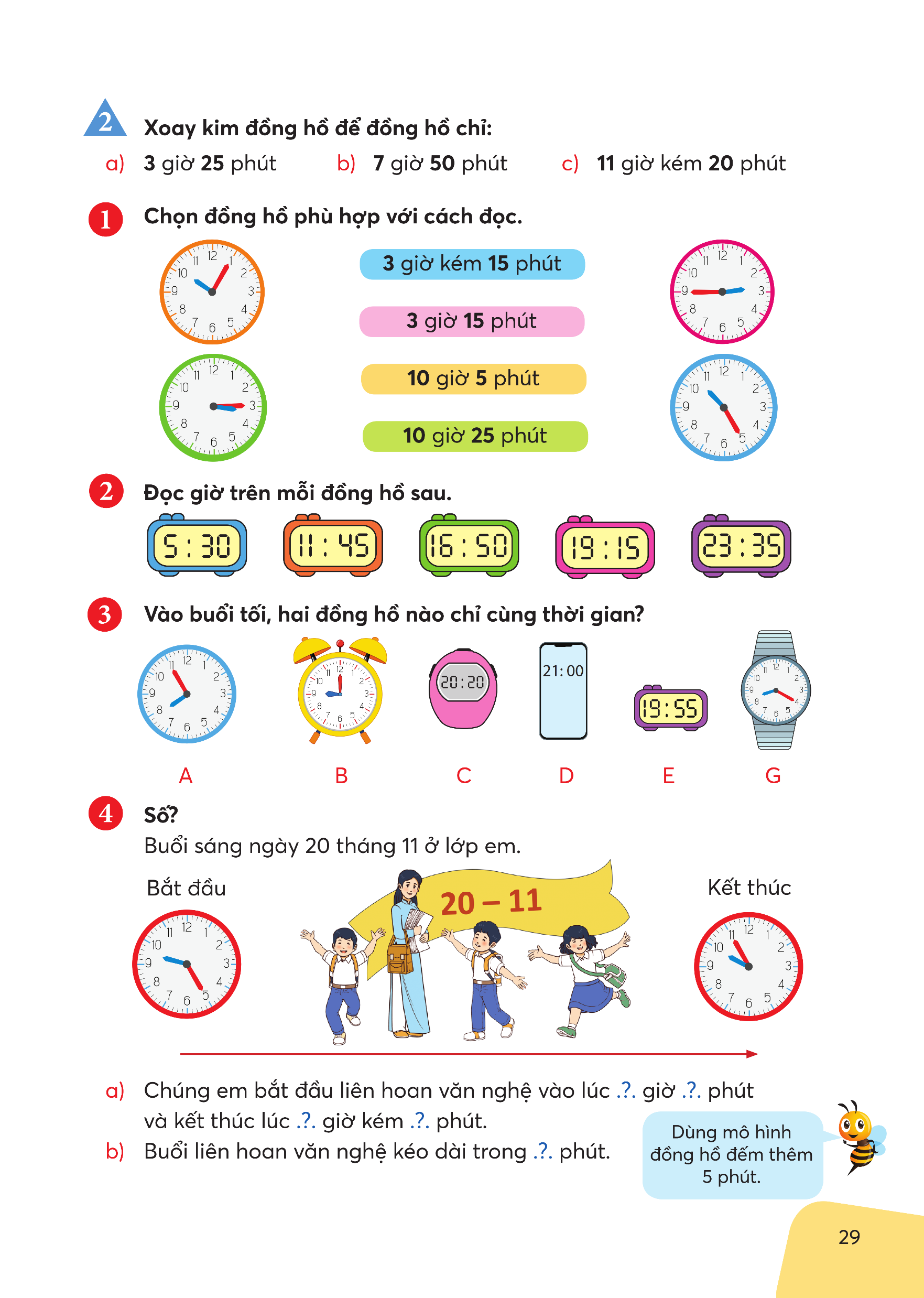 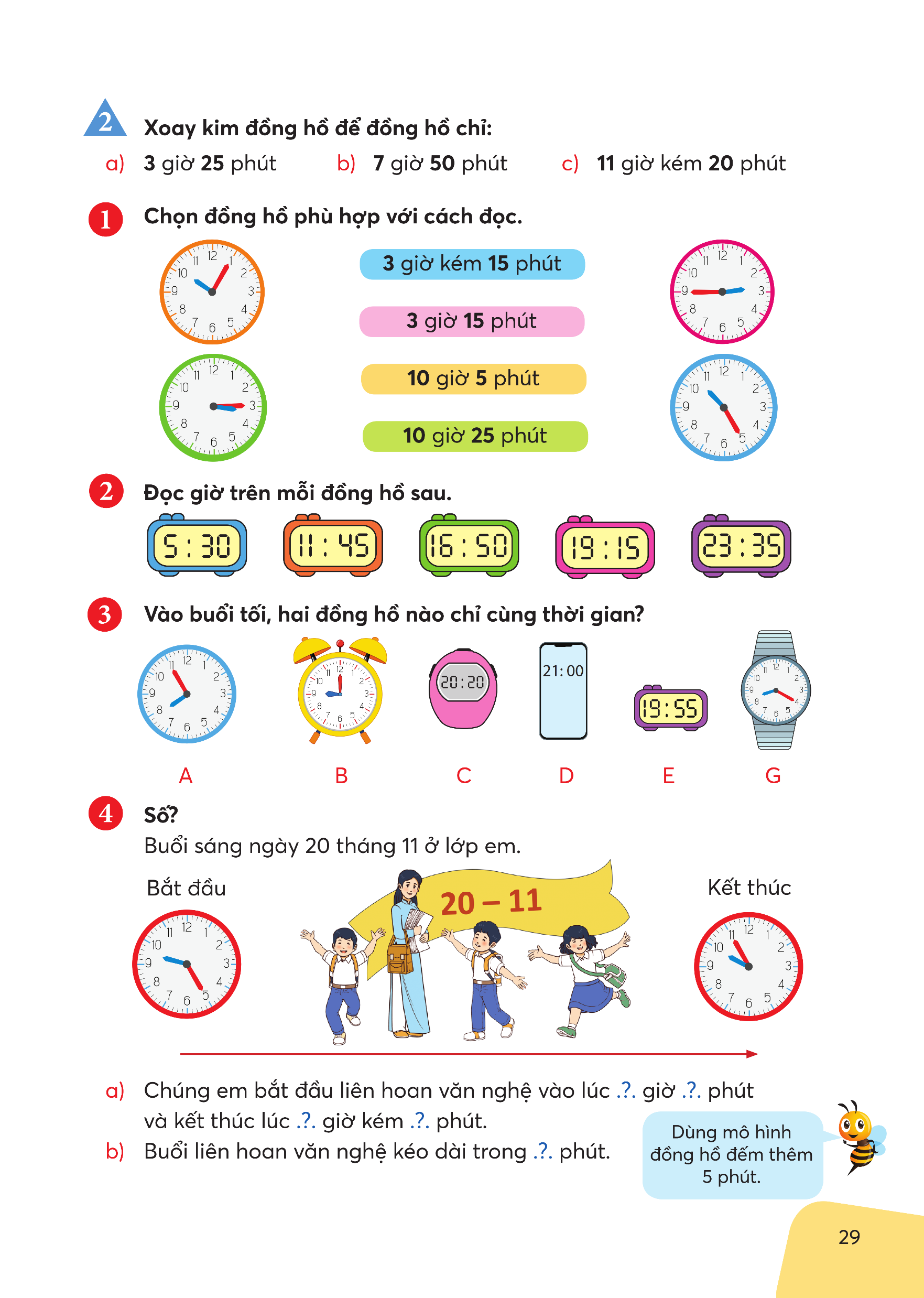 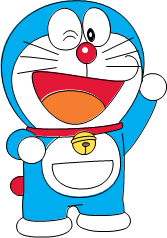 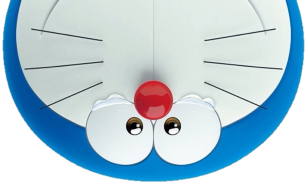 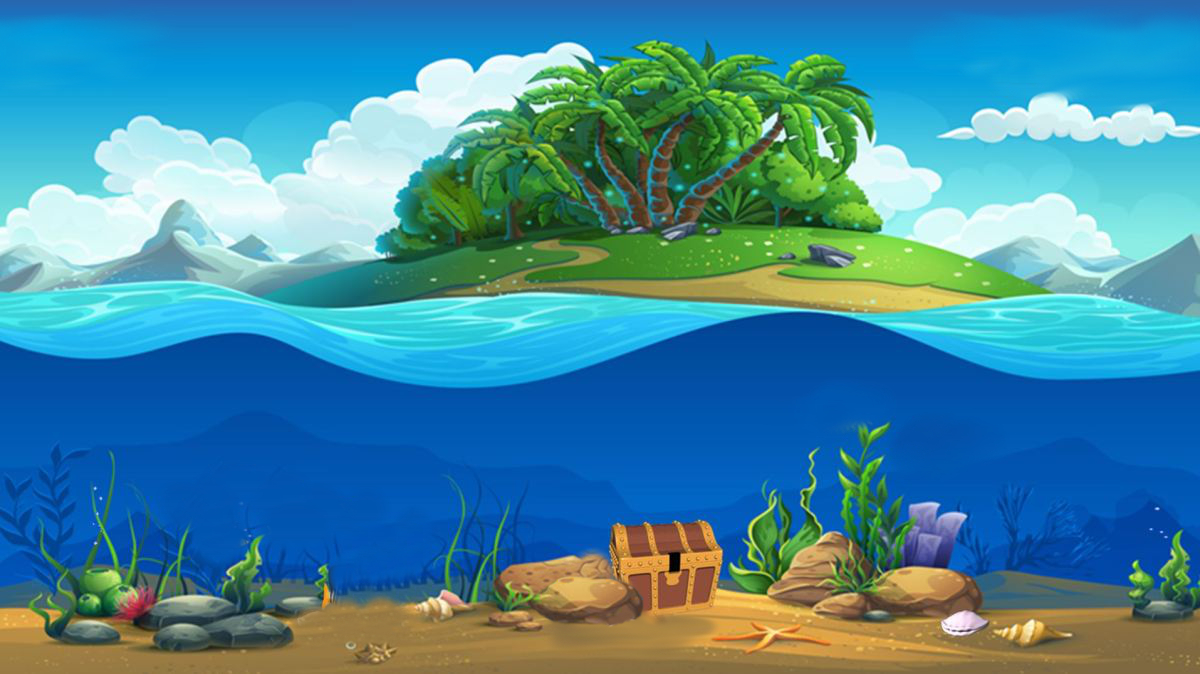 Buổi sáng 20 tháng 11 ở lớp em
5. Số?
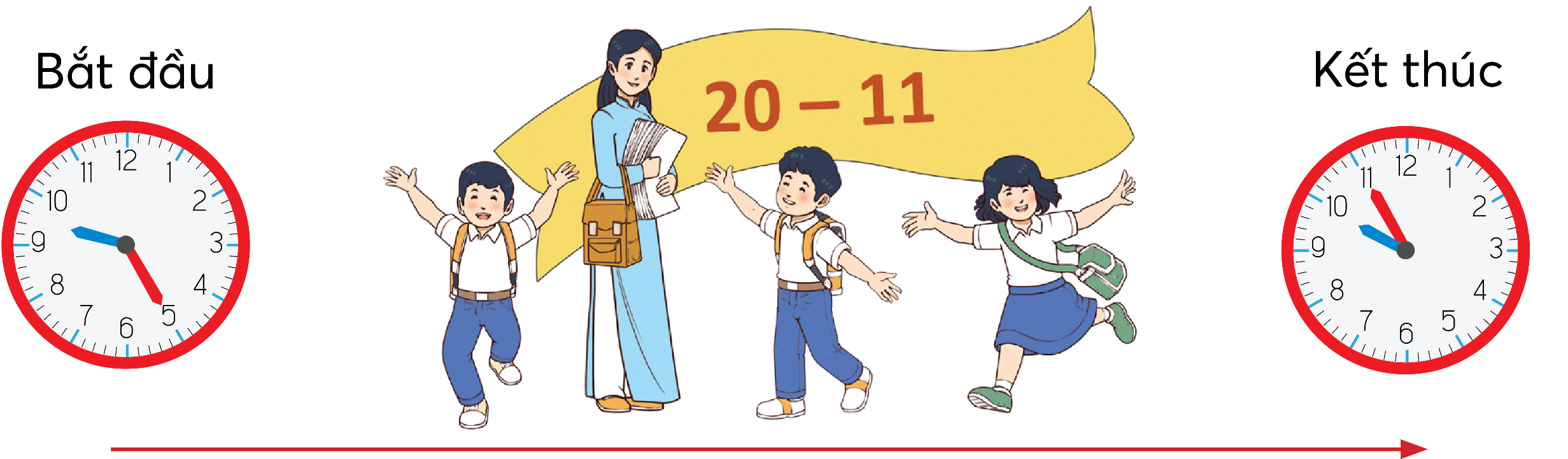 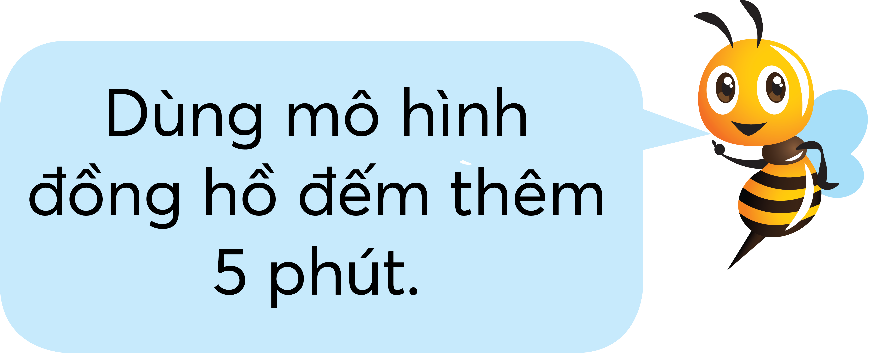 9 giờ 55 phút
9 giờ 25 phút
a) Chúng em bắt đầu liên hoan văn nghệ vào lúc ..?.. giờ ..?..phút và kết thúc lúc ..?.. giờ ..?.. phút
a) Chúng em bắt đầu liên hoan văn nghệ vào lúc 
9 giờ 25 phút và kết thúc lúc 9 giờ 55 phút
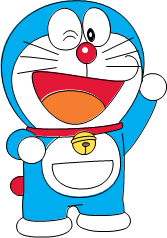 b) Buổi liên hoan văn nghệ kéo dài trong ..?.. phút
b) Buổi liên hoan văn nghệ kéo dài trong 30 phút
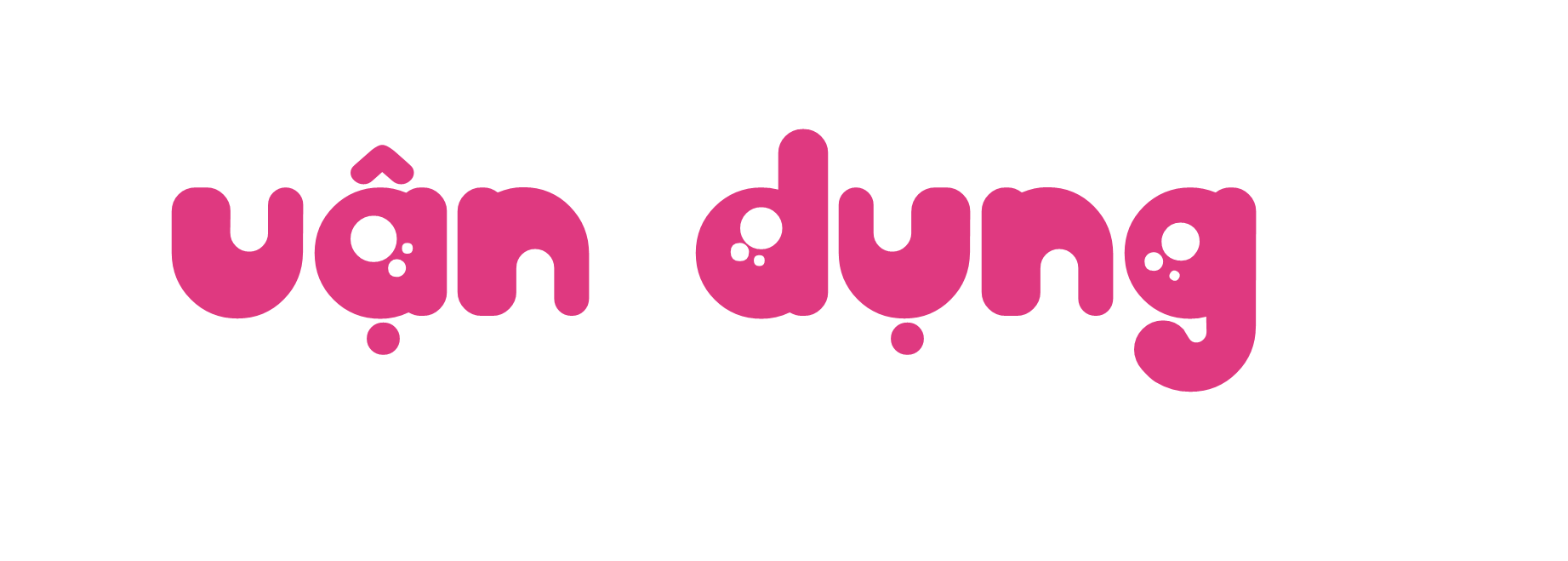 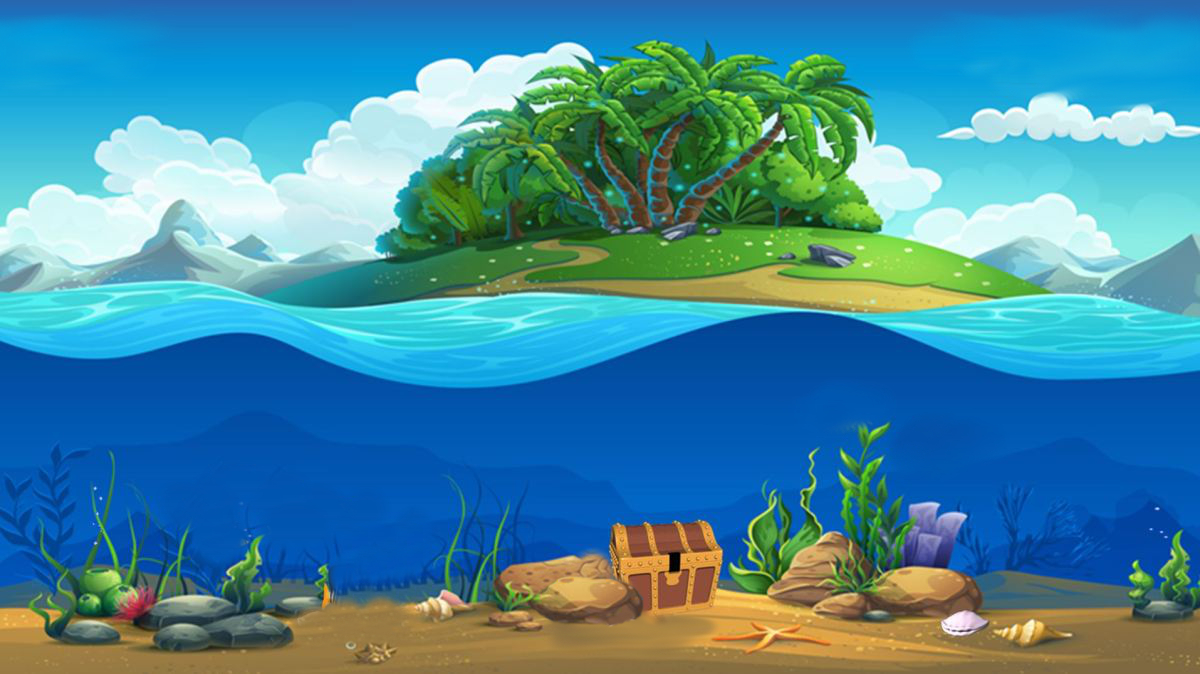 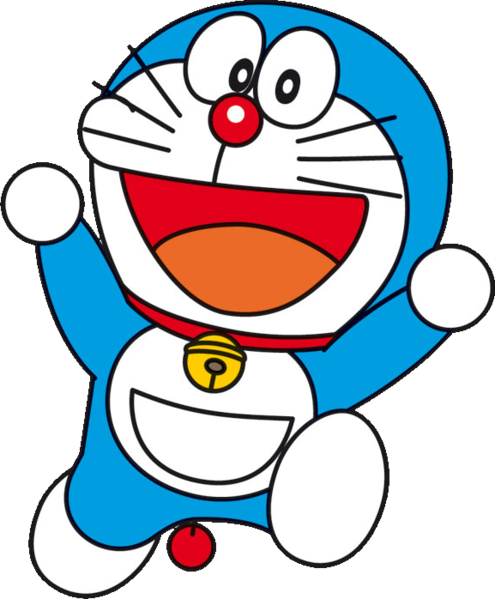 03
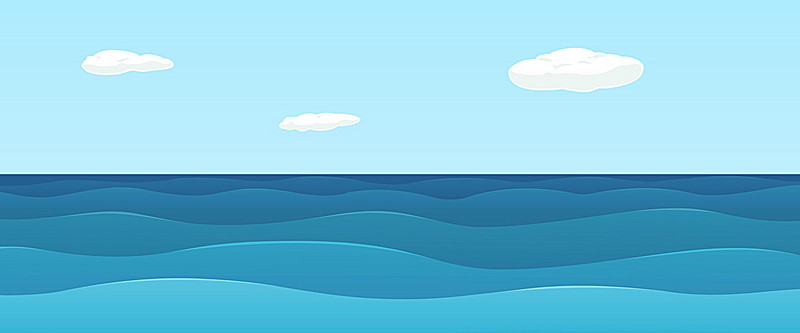 CÂU CÁ CÙNG 
DORAEMON
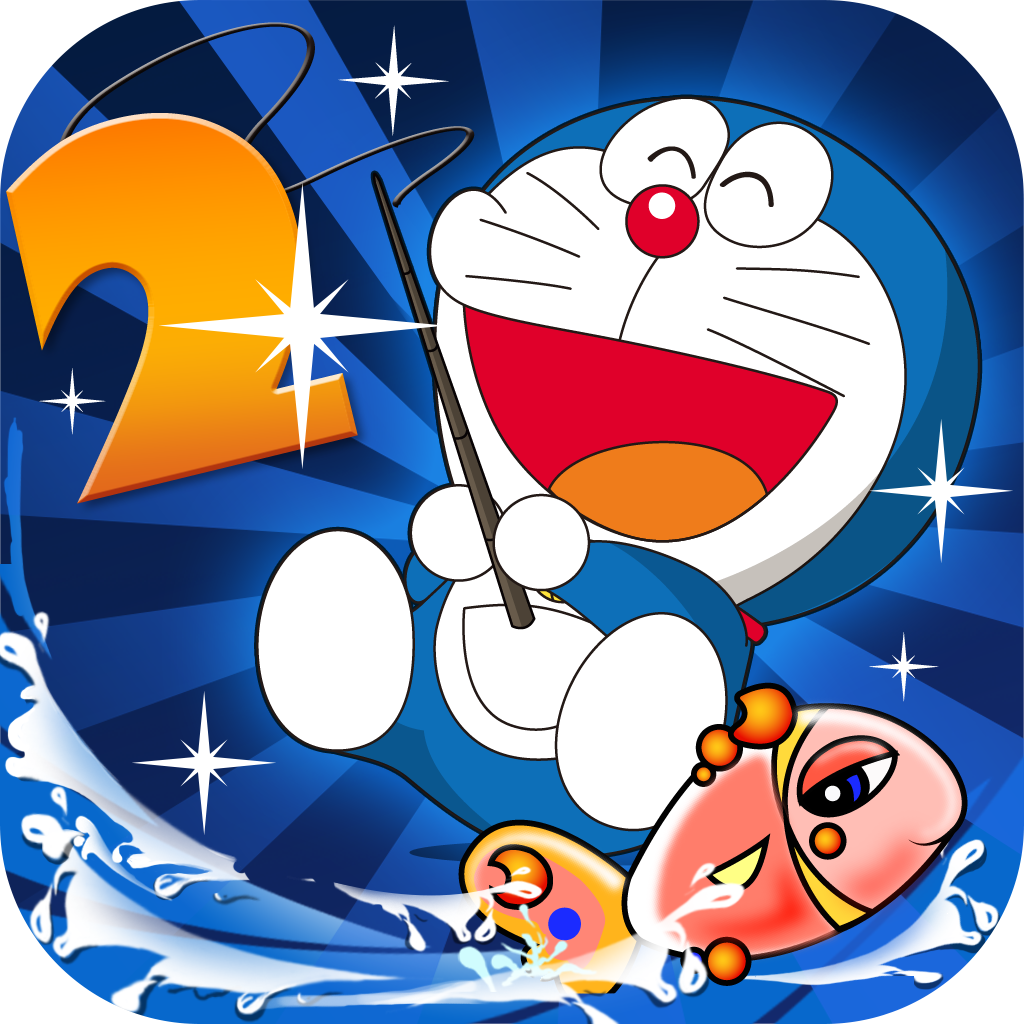 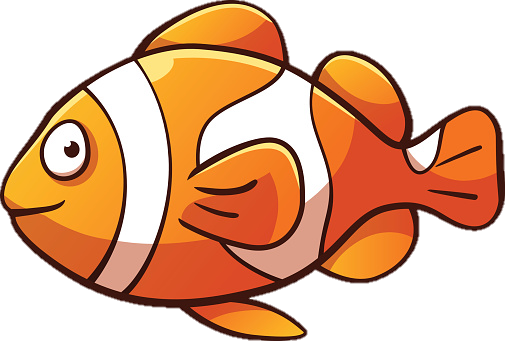 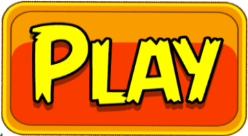 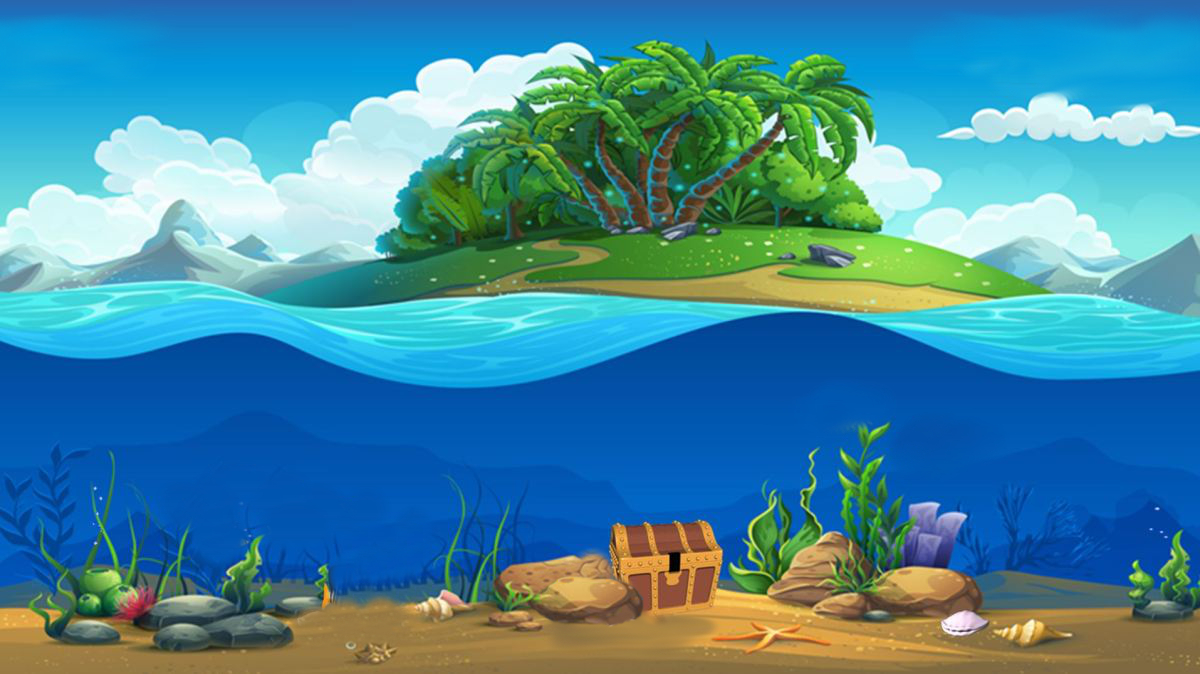 CHÚC MỪNG
CHÚC MỪNG
CHÚC MỪNG
CHÚC MỪNG
CHÚC MỪNG
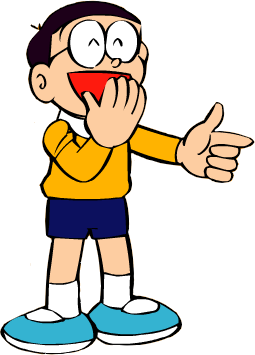 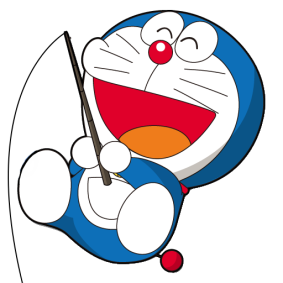 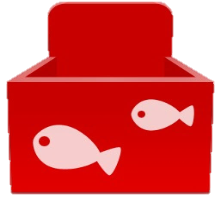 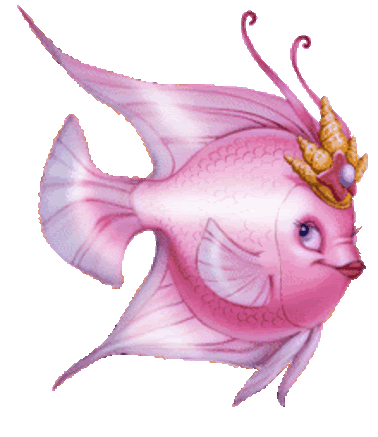 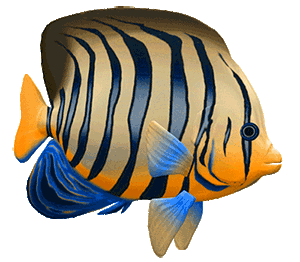 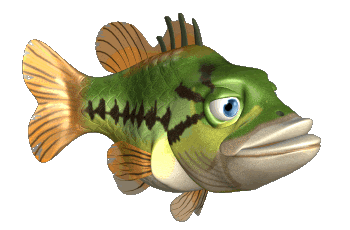 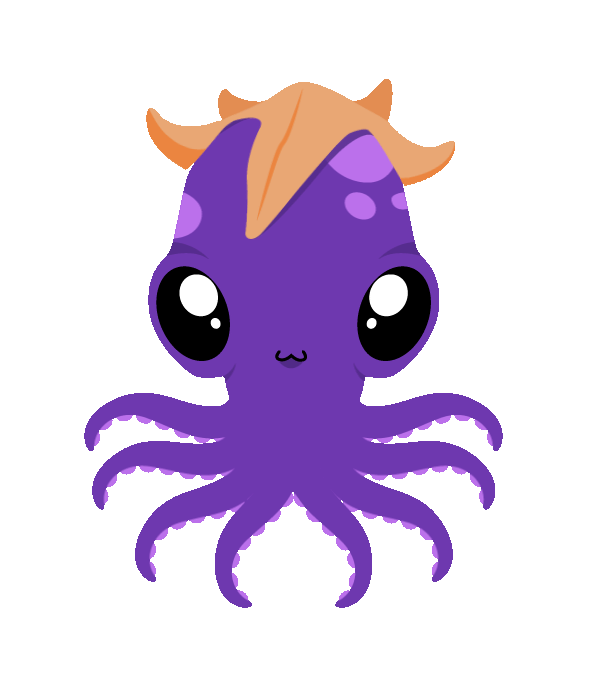 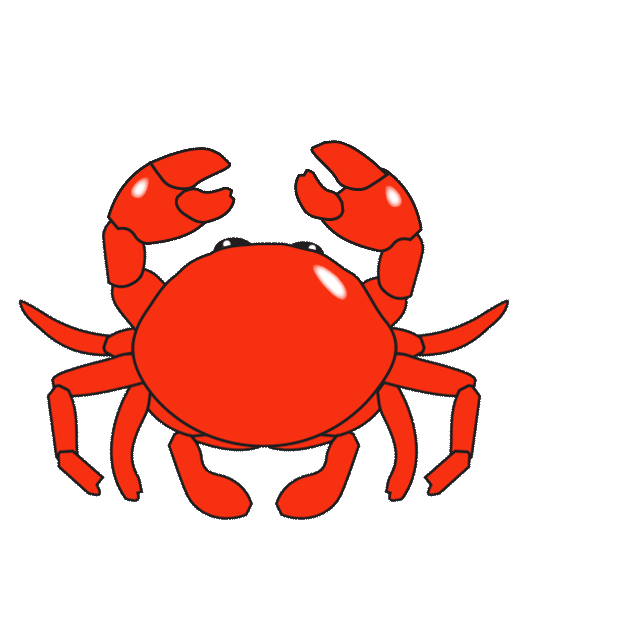 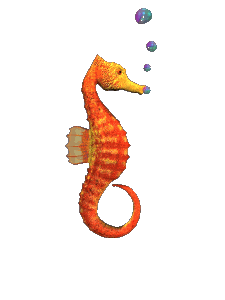 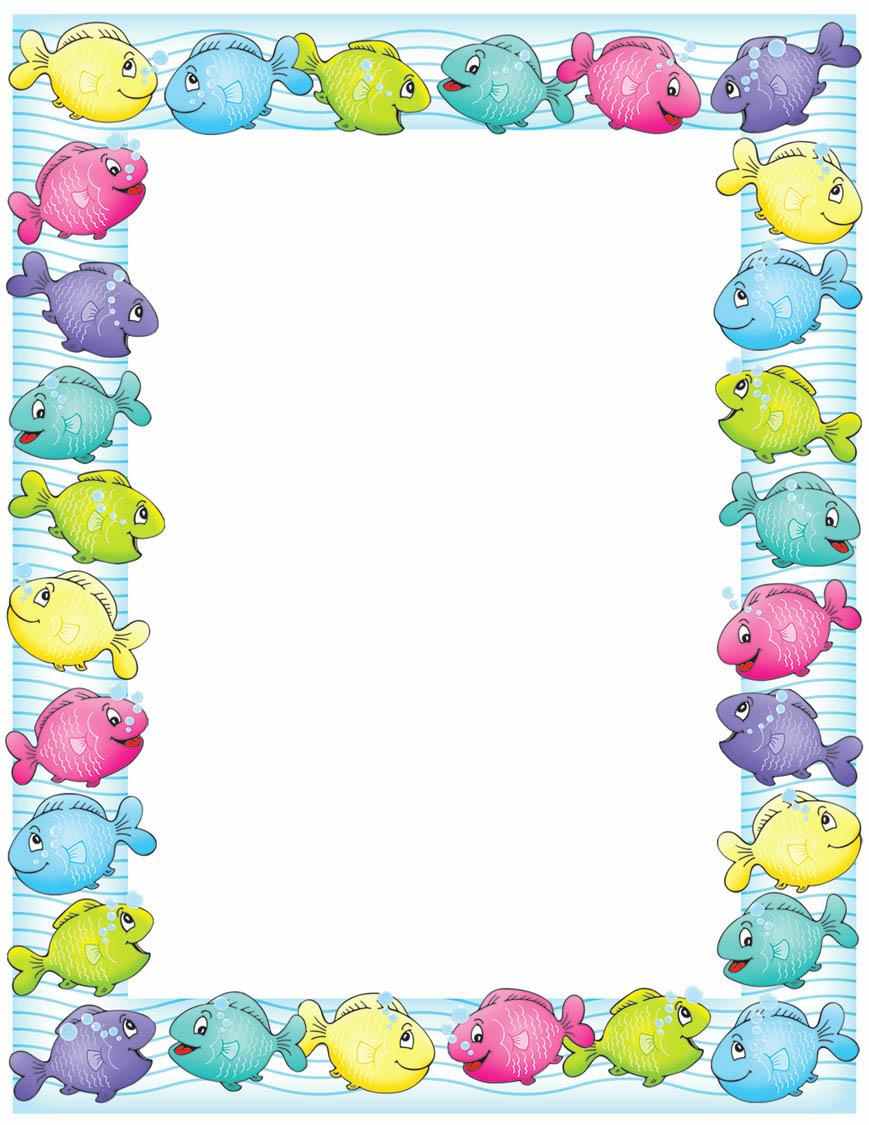 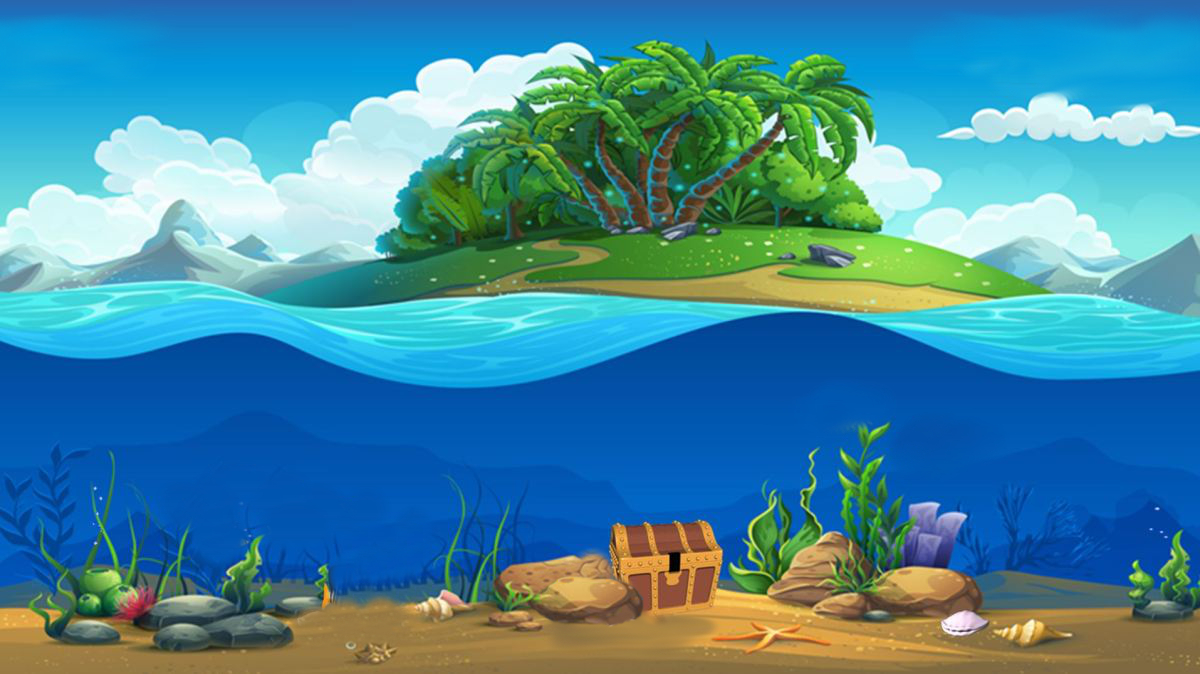 Bạn Nam học Toán lúc mấy giờ?
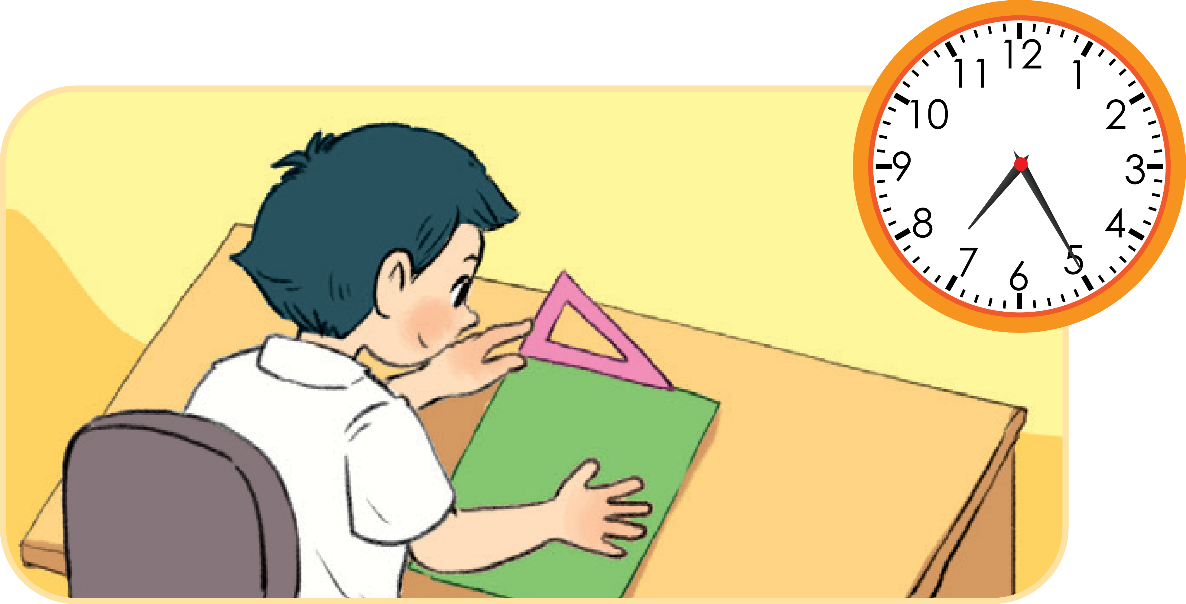 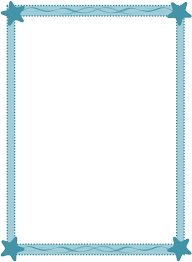 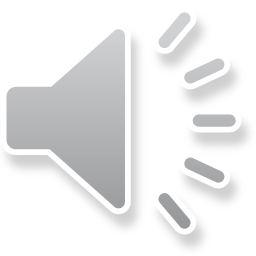 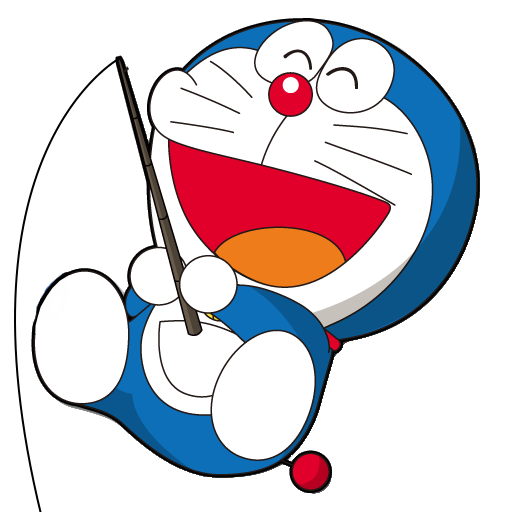 7 giờ 25 phút
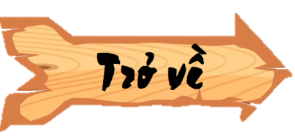 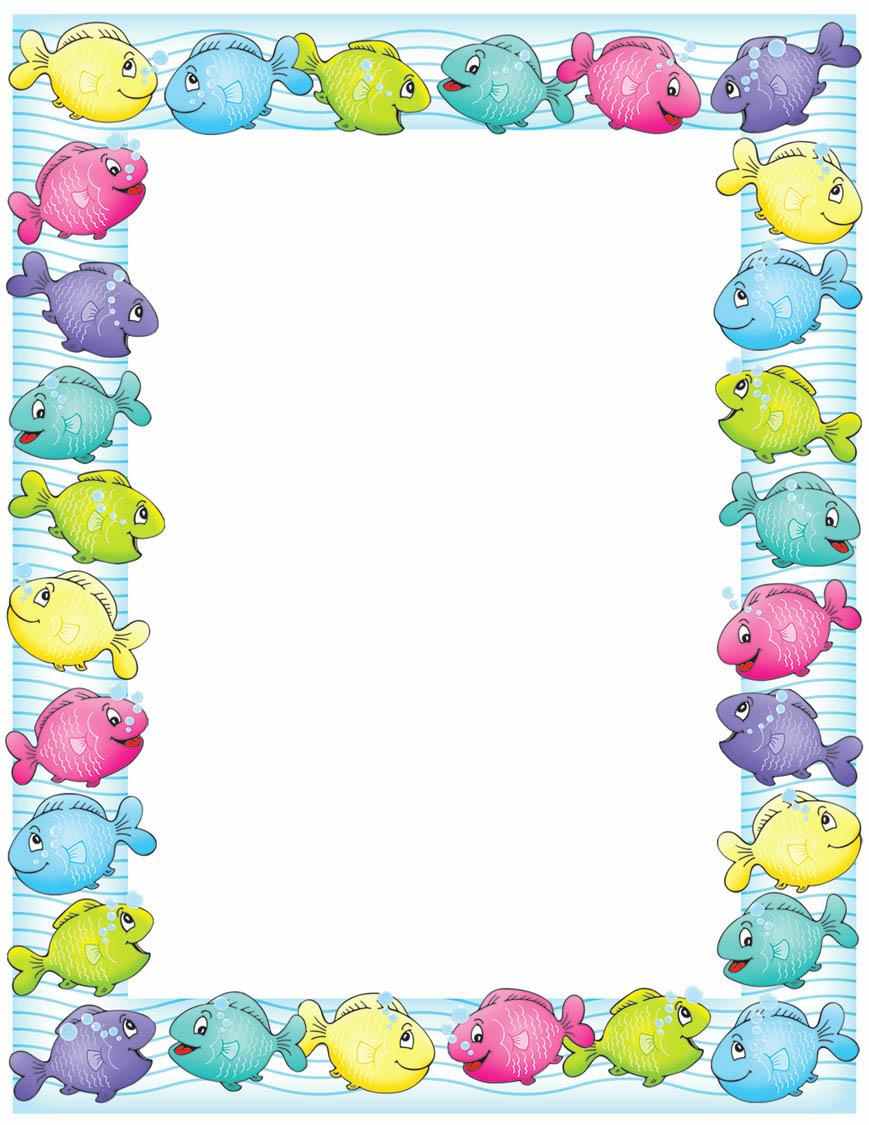 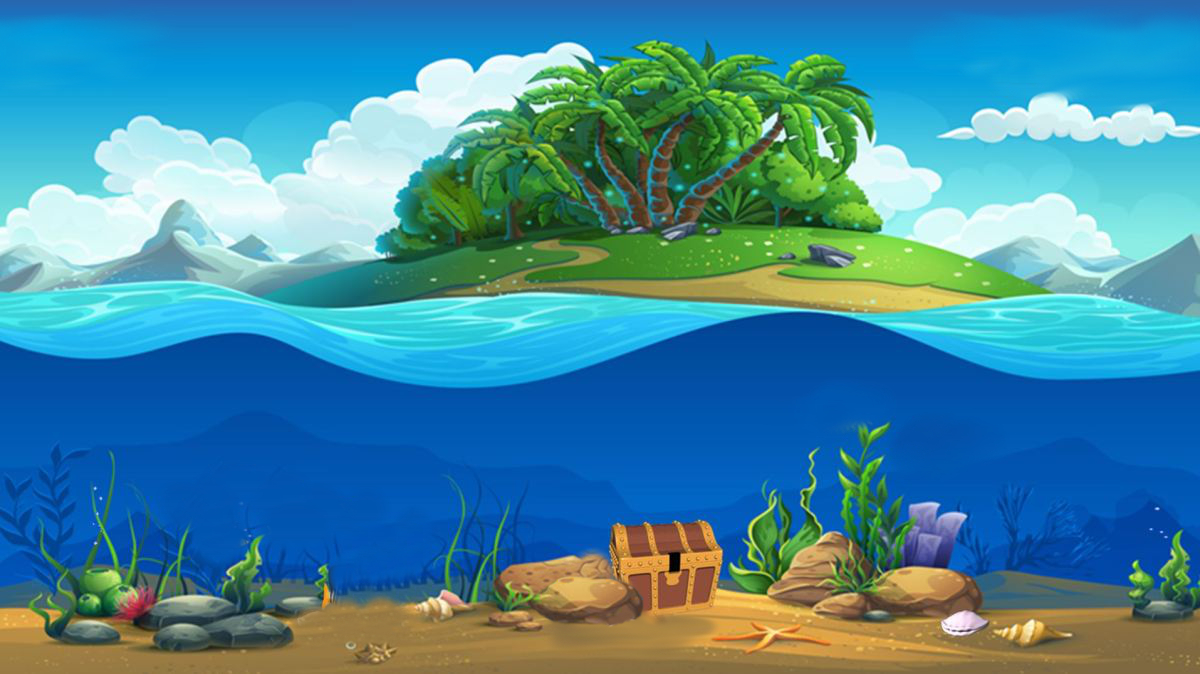 Ban Mai học Âm nhạc lúc mấy giờ?
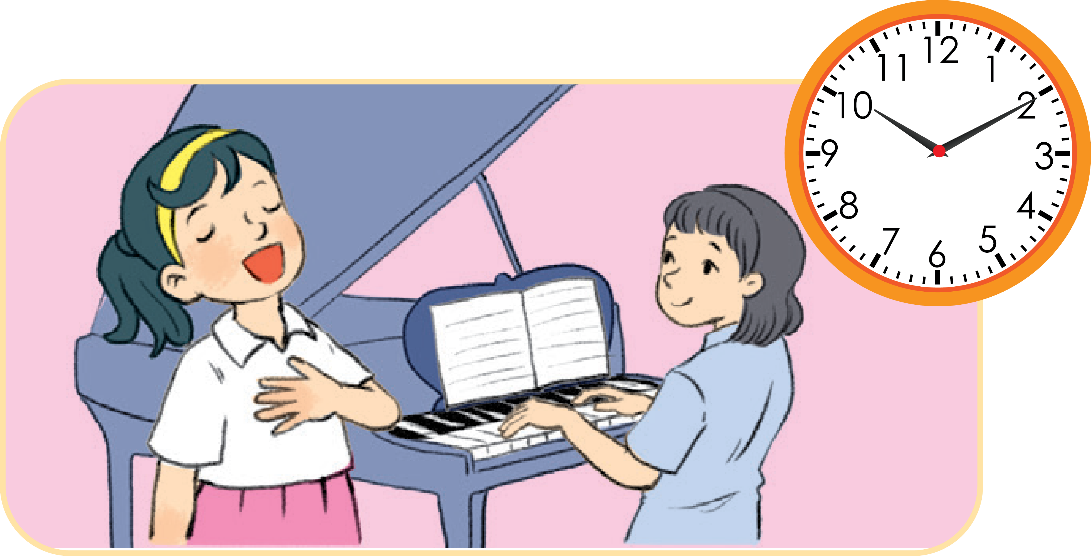 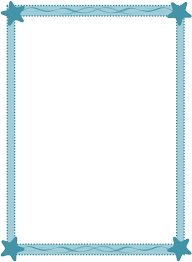 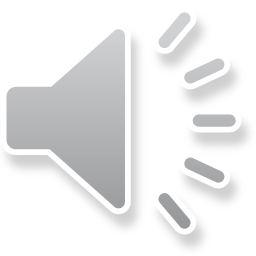 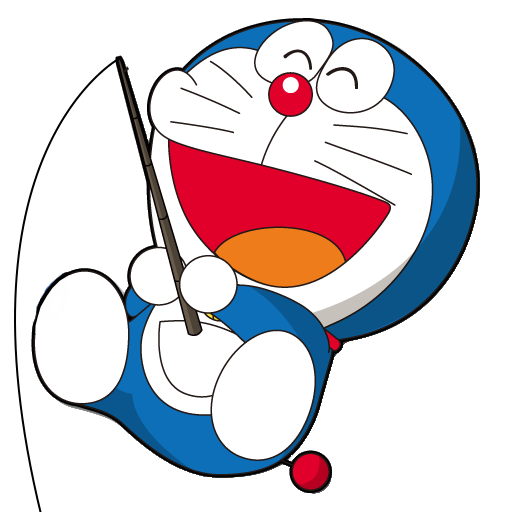 10 giờ 10 phút
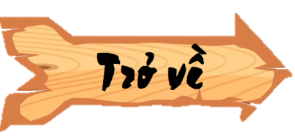 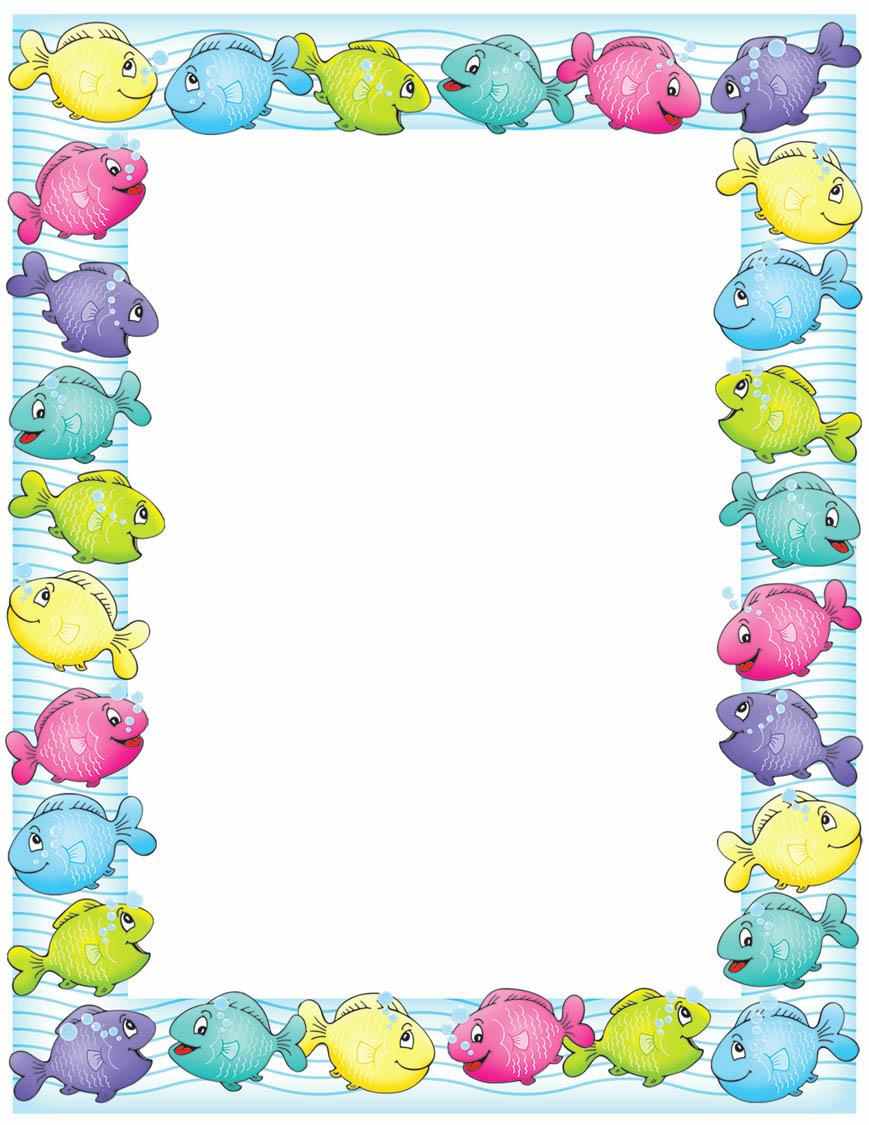 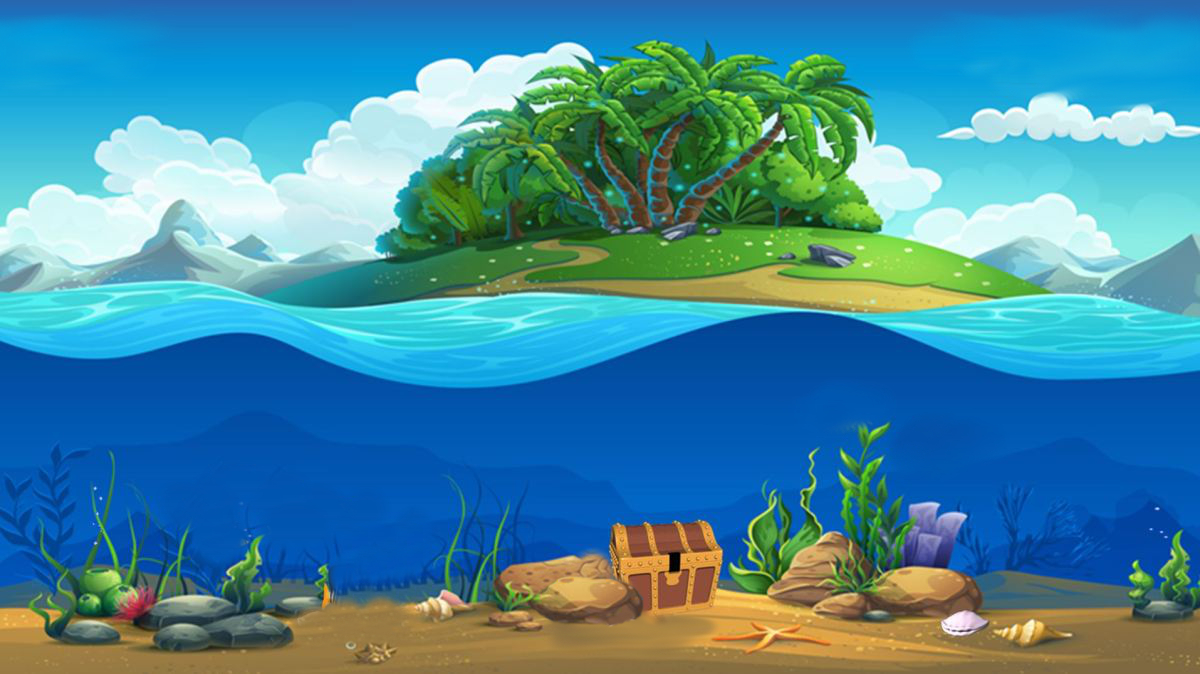 Bạn Việt học GDTC lúc mấy giờ?
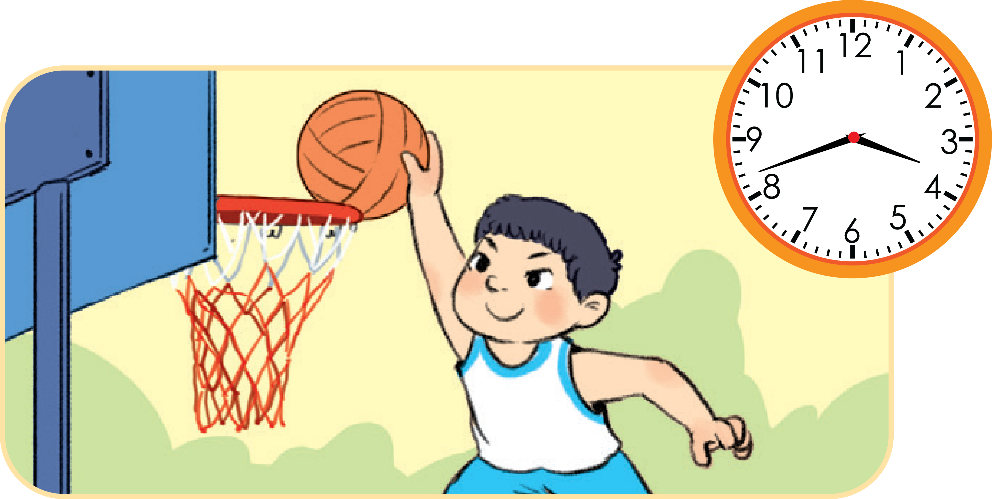 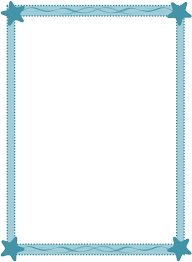 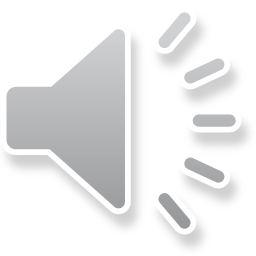 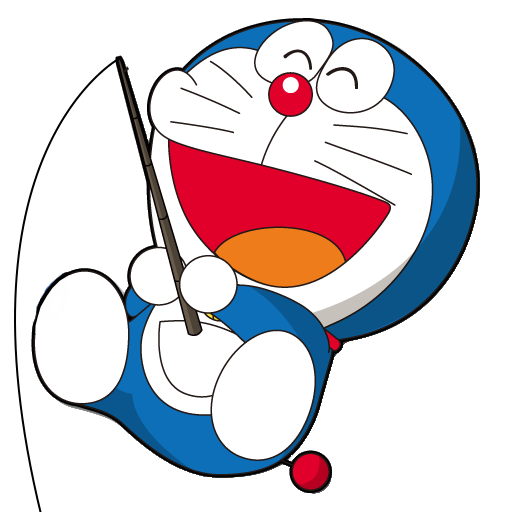 3 giờ 40 phút
( 4 giờ kém 20 phút)
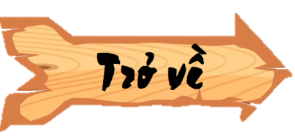 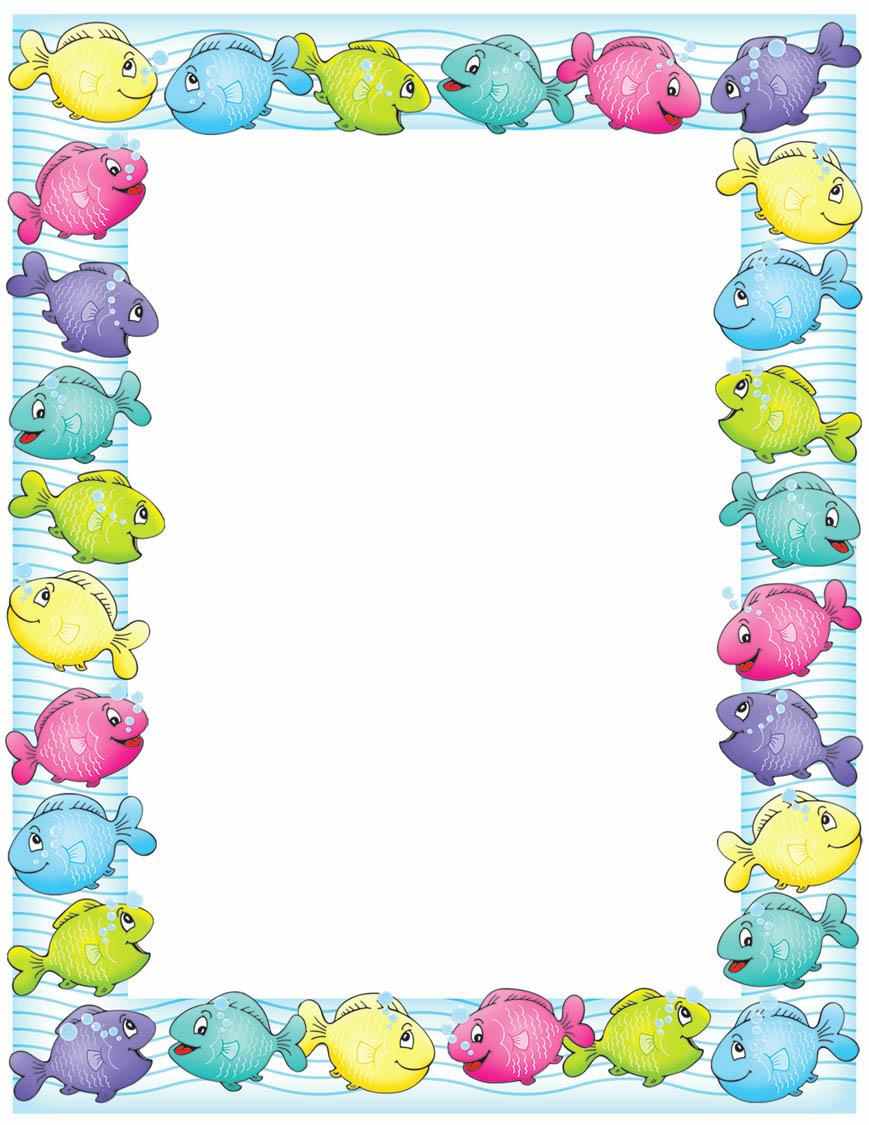 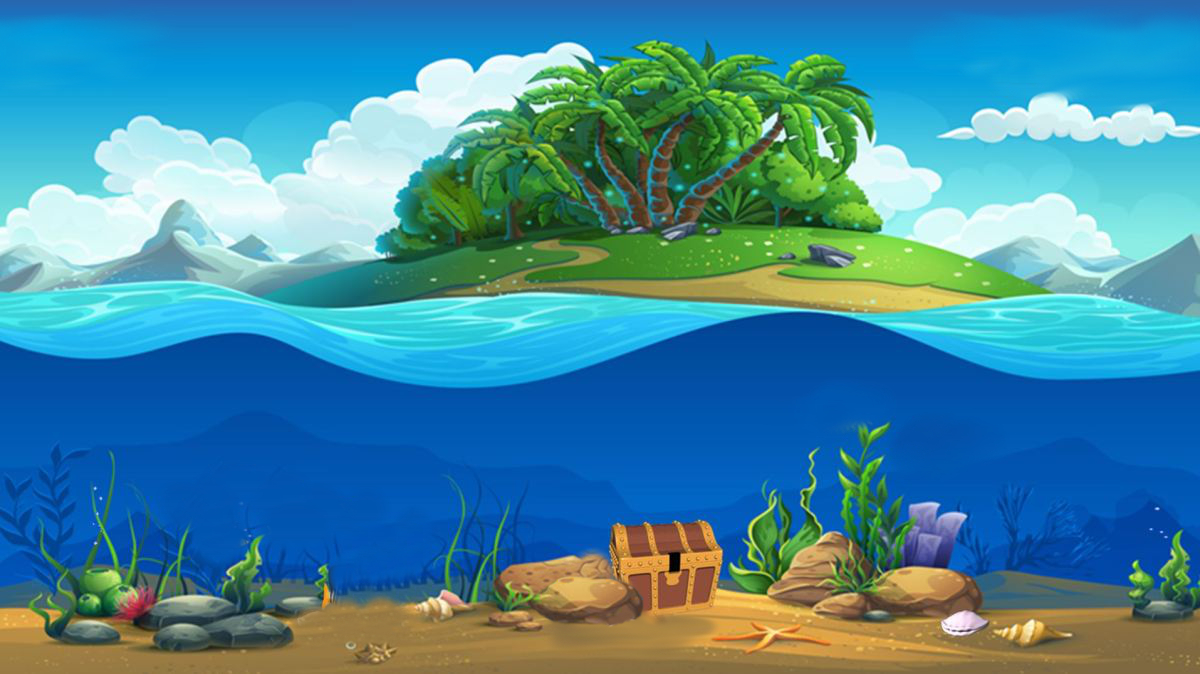 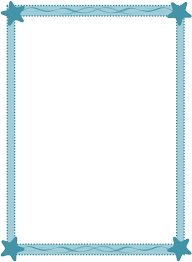 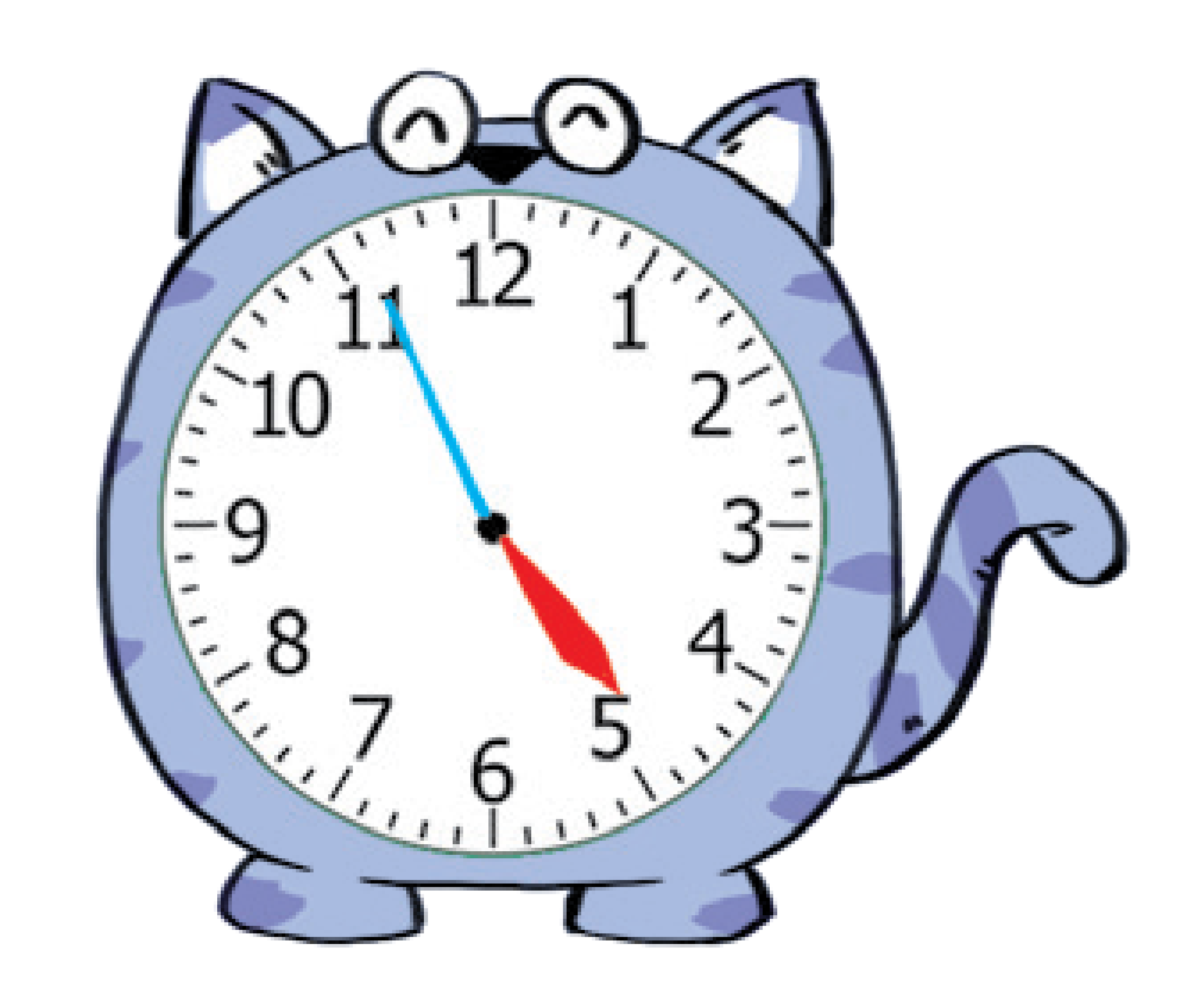 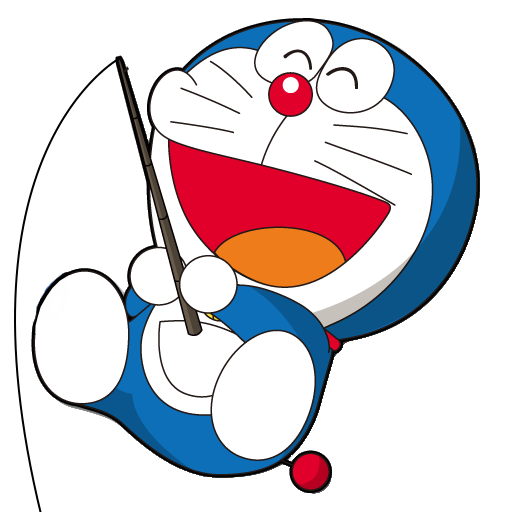 Đồng hồ chỉ mấy giờ?
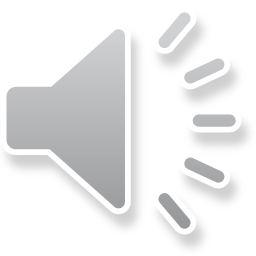 16 giờ 55 phút 
(17 giờ kém 5 phút)
4 giờ 55 phút 
( 5 giờ kém 5 phút)
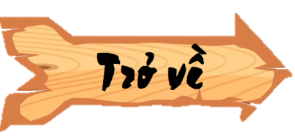 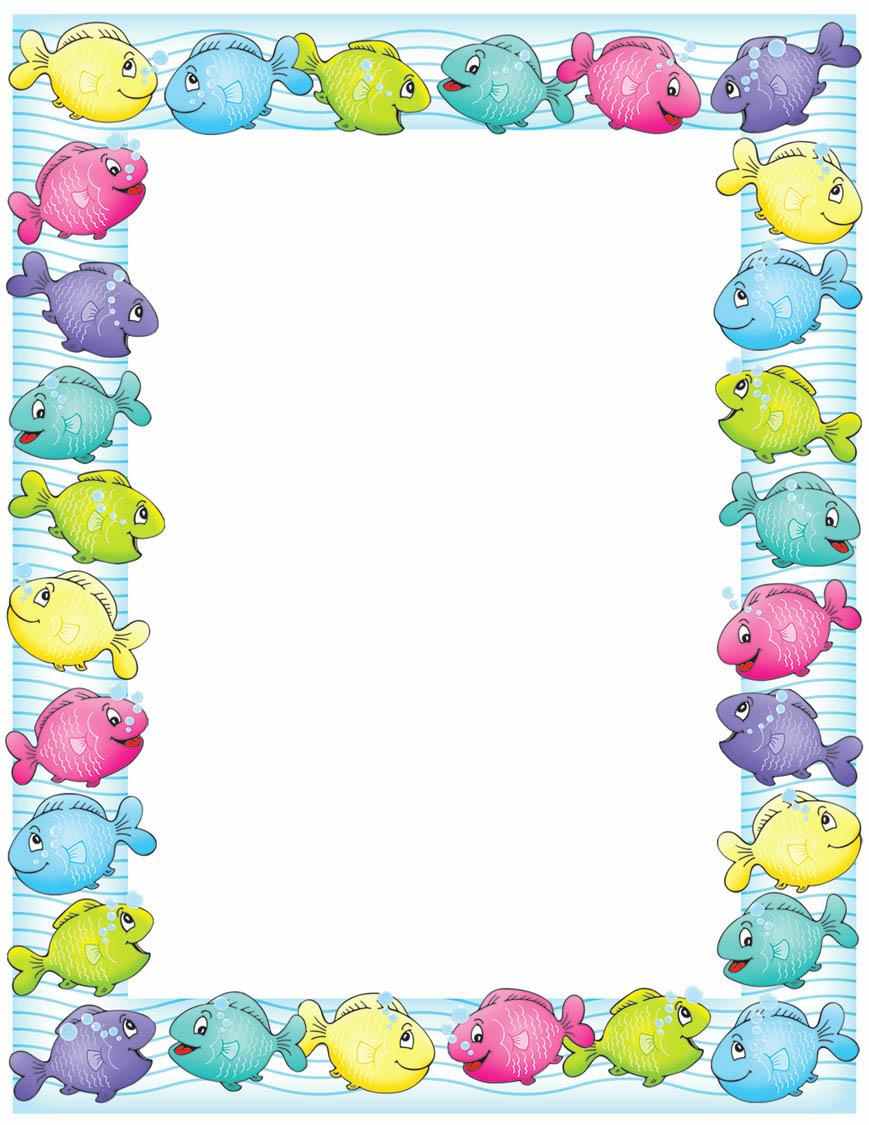 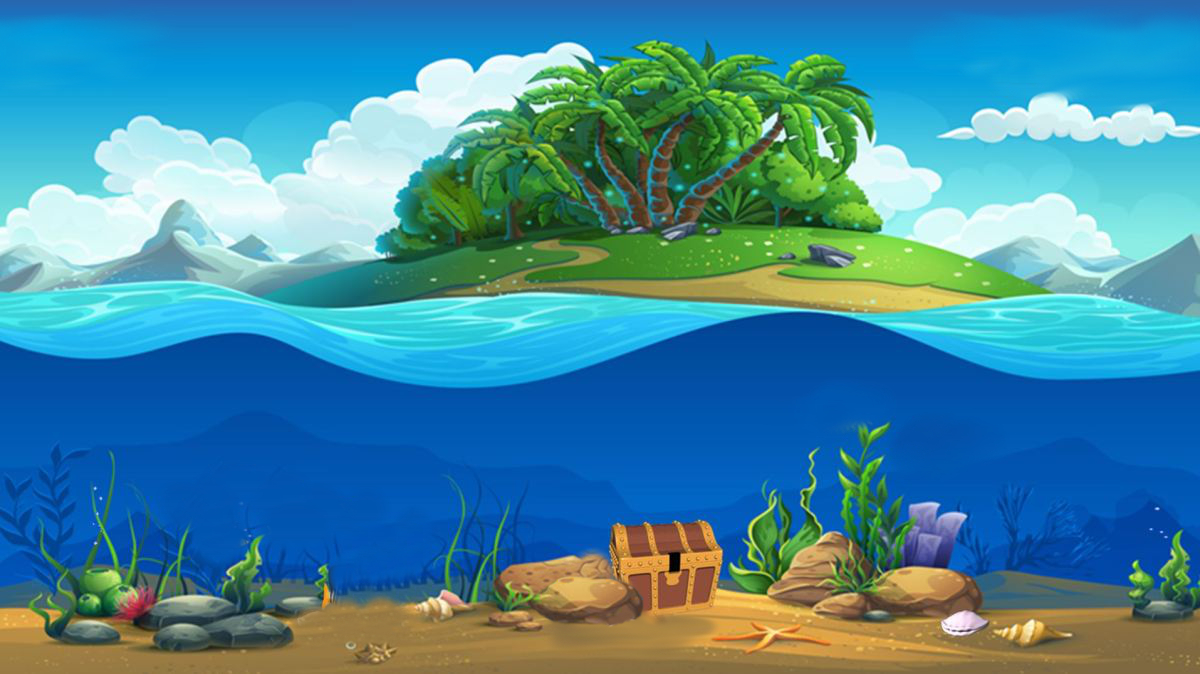 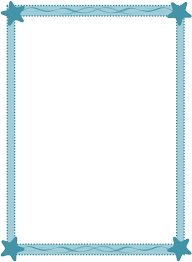 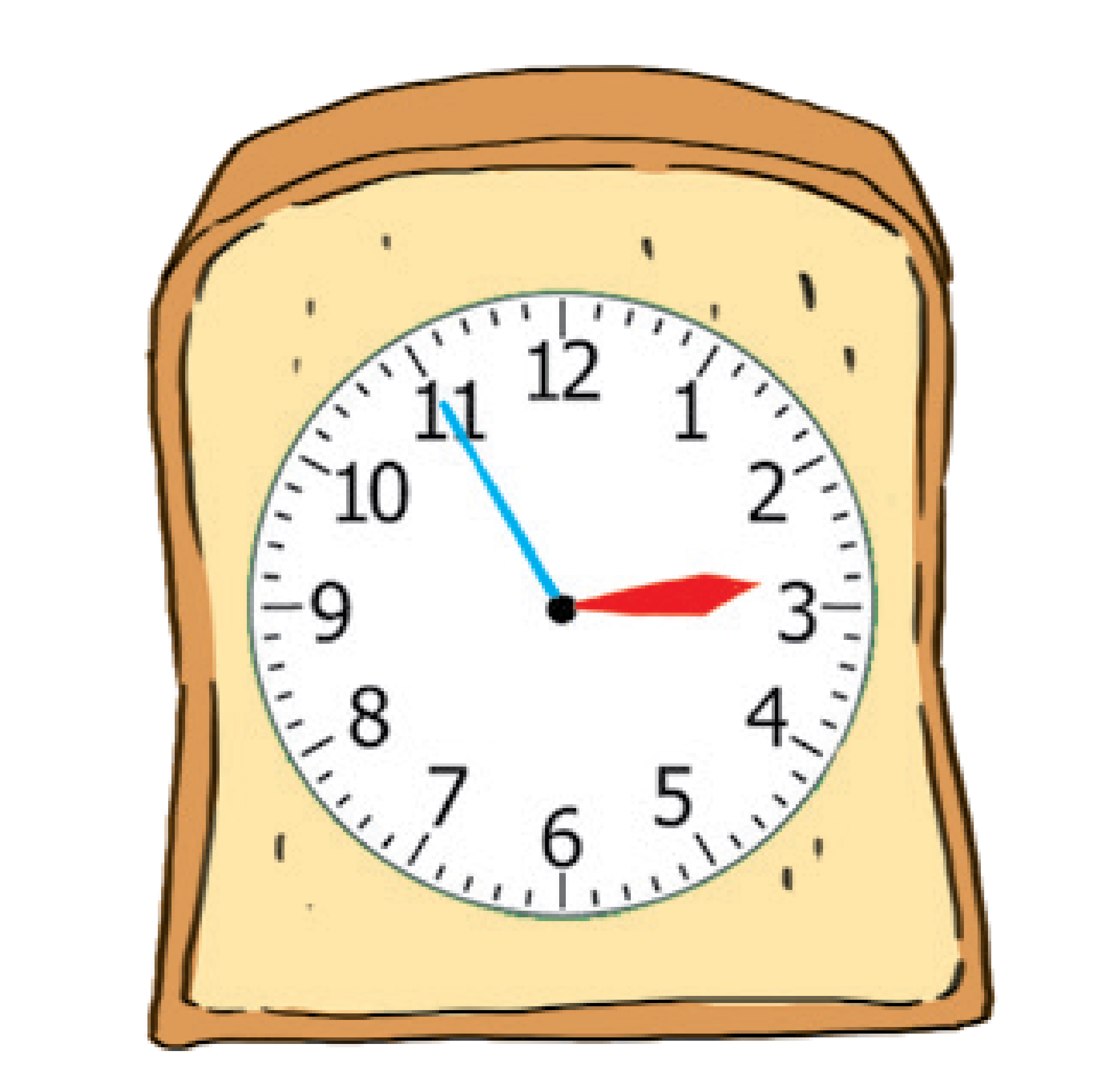 Đồng hồ chỉ mấy giờ?
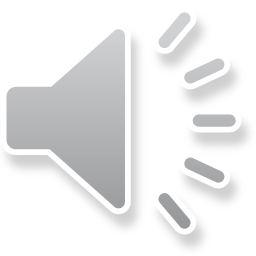 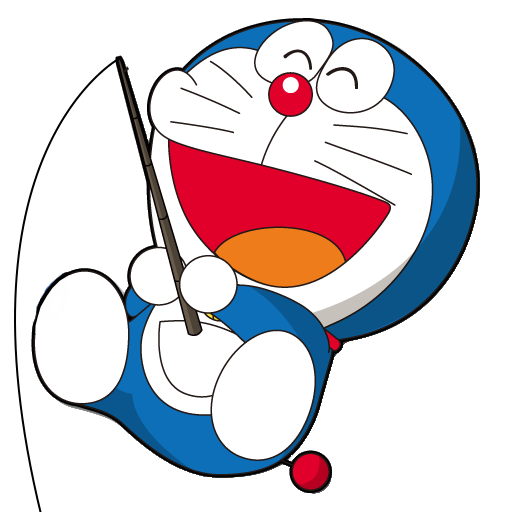 2 giờ 55 phút
14 giờ 55 phút
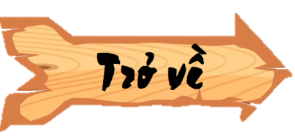 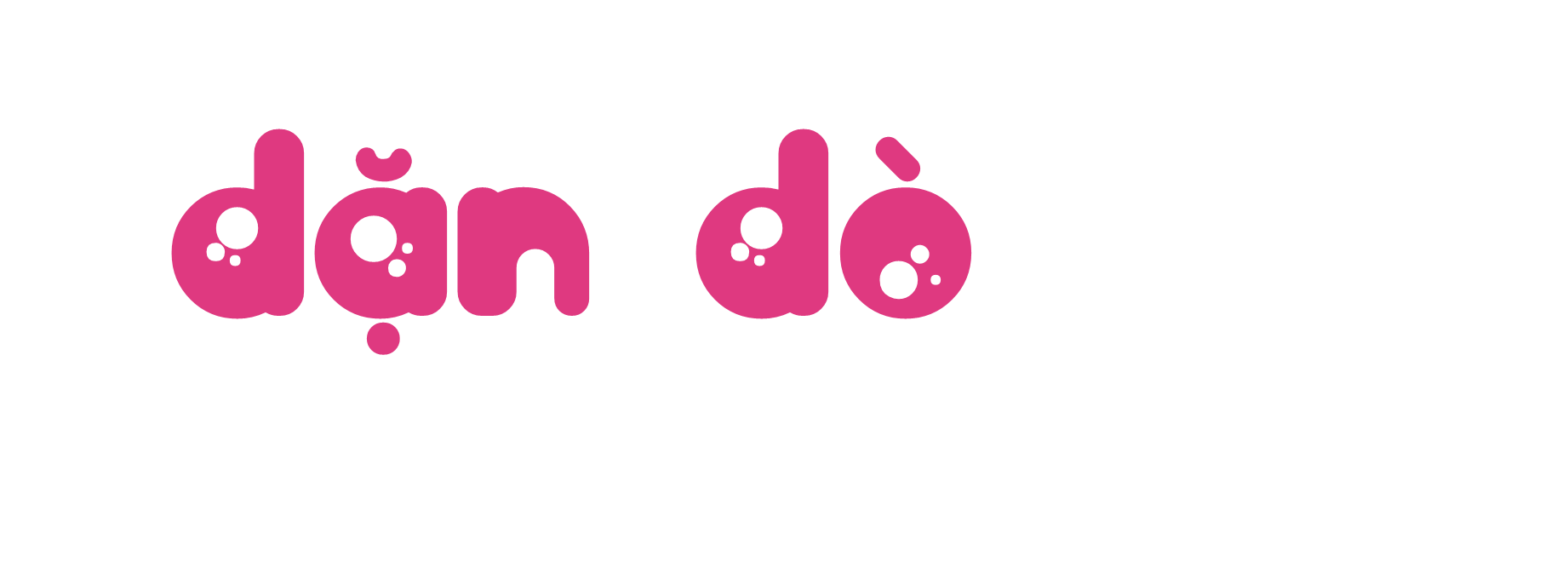 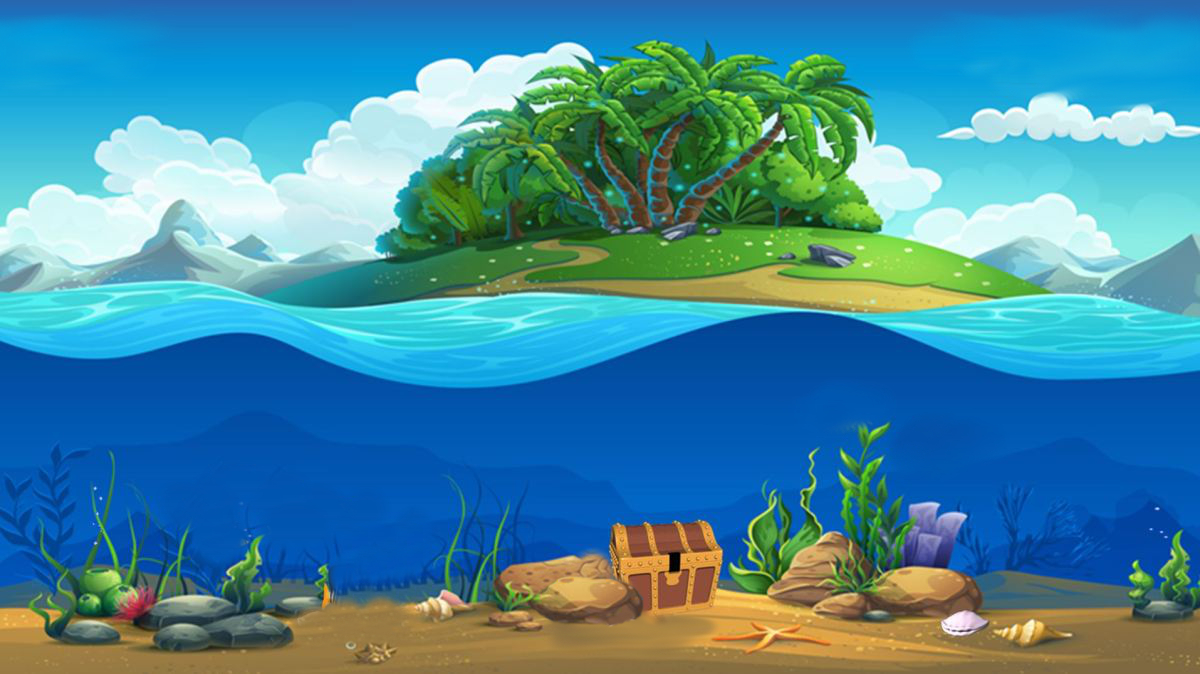 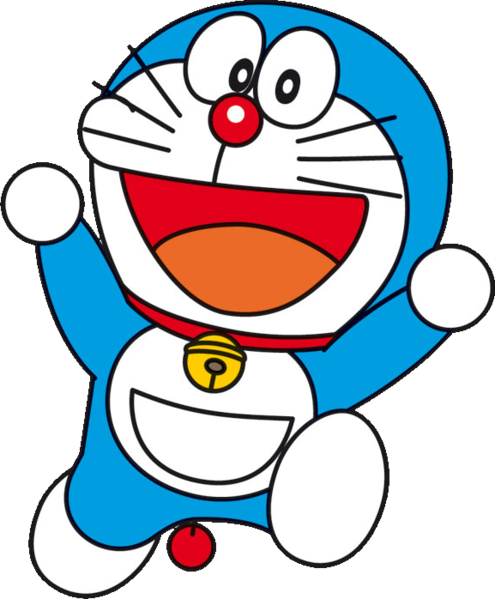 04
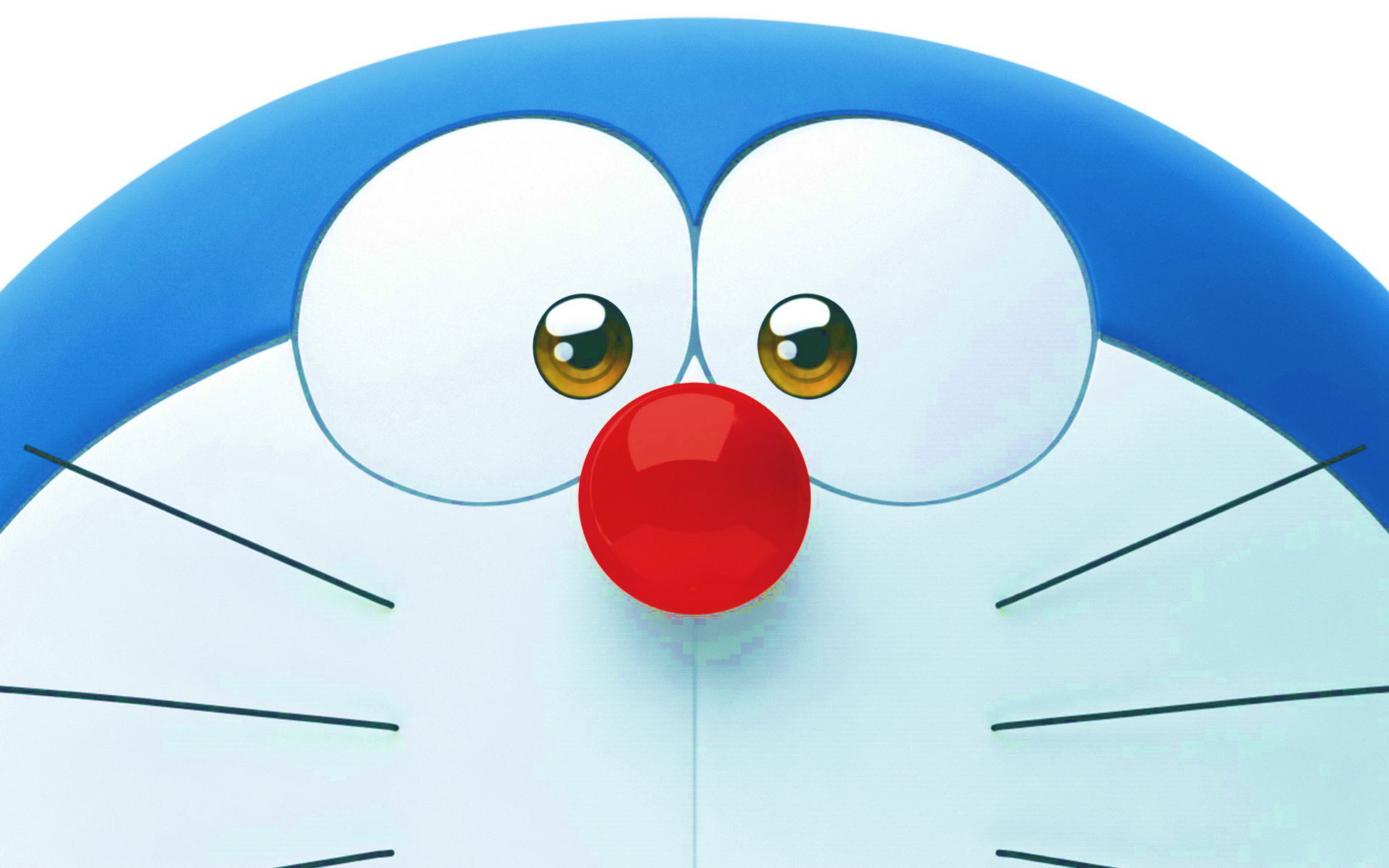 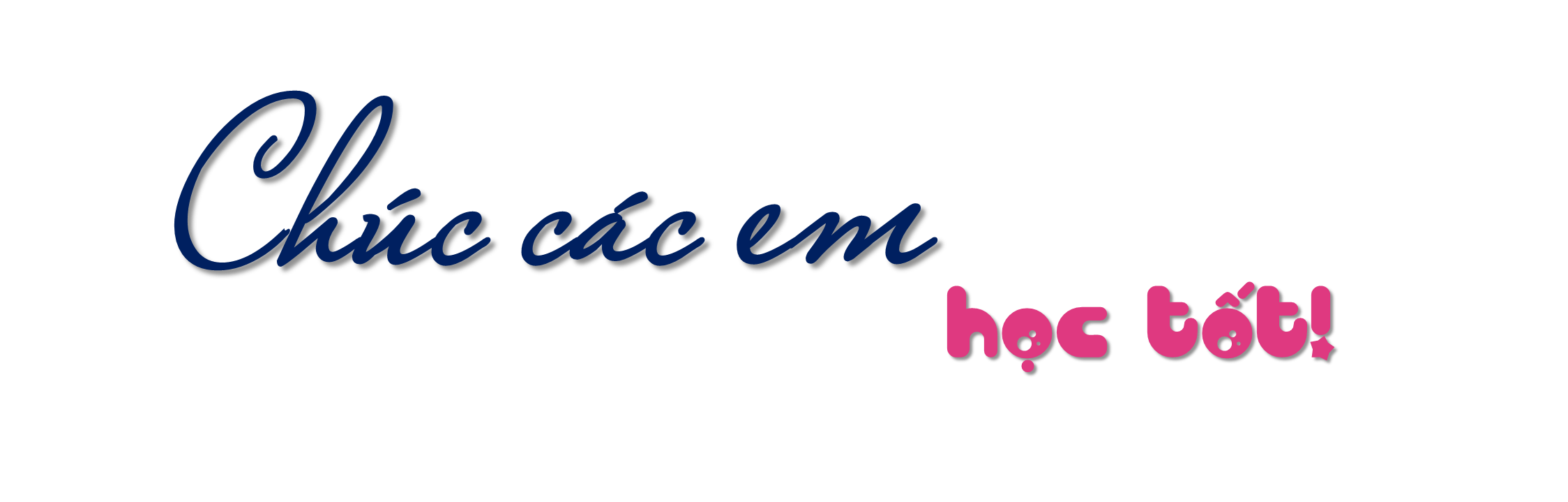